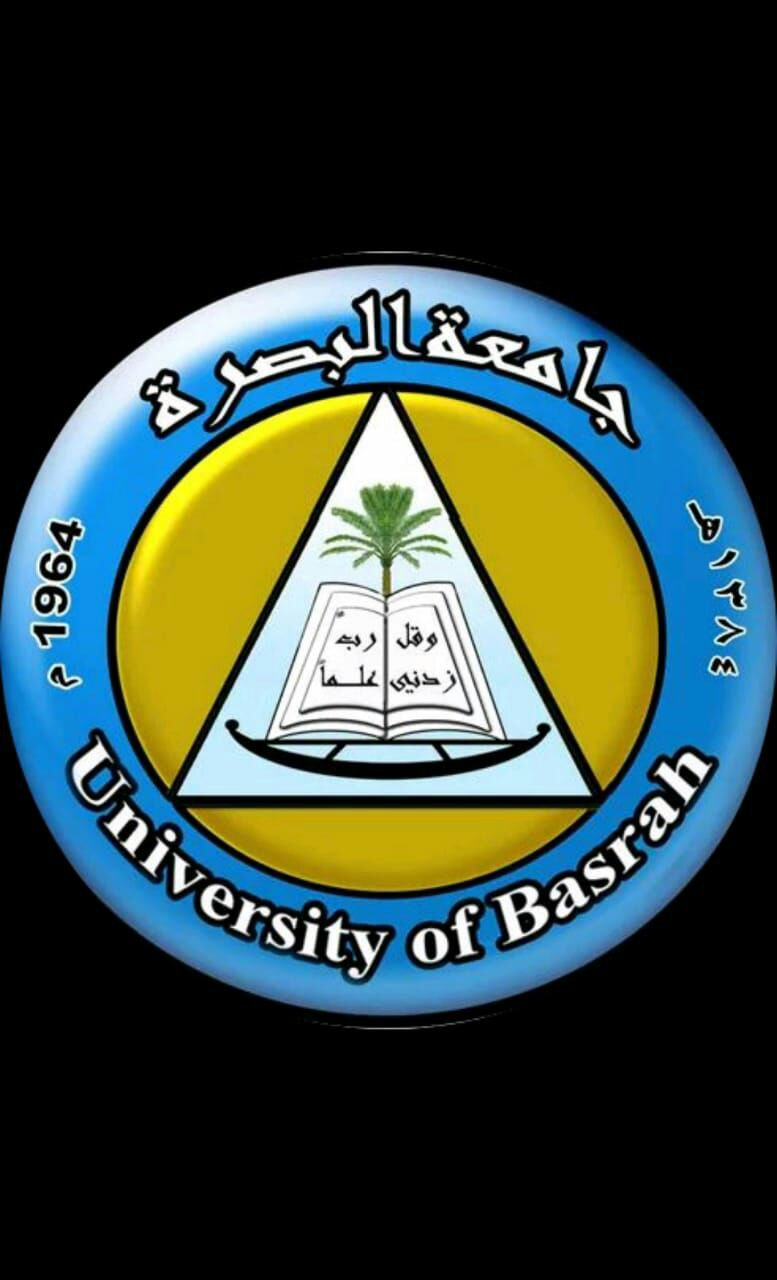 Ministry of higher Education                                     and Scientific Research
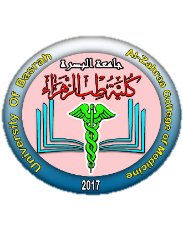 University of Basrah                Al-zahraa medical college
Module: Gastro-Intestinal Tract (GIT)
Semester: 4                       Session: 8                           Lecture 2
Lecture Title:  Absorption and Mobility in S/L Intestines
This Lecture was prepared by module staff:
Dr. Sadik Hassan
Dr. Wisam Hamza   
Dr. Jawad Ramadan                  Dr. Haithem Almoamen          
 Dr. Nawal Mustafa                  
Dr. Haider  Mohssen   
Dr. Maida Abdulla


Dr. Talal Hadi                     
Dr. Amani Naama                      Dr. Ilham Mohammed 
Dr. Farqad Alhamdani              Dr. Zainab Ahmed  
Dr. Ansam Munadhel


Dr. Nehaya Mnahi                     Dr. Hameed Abbas                   Ban Mohammed
Dr. Mustafa Ghazi
Dr. Ahmed Jalil
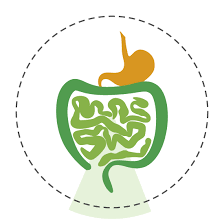 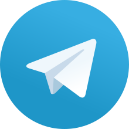 This Lecture was loaded in blackboard and you can find the material
              Guyton and Hall physiology text book 2016, Vander s Human physiology 13 ed; 
              Gastrointestinal system – crash course.  3rd Edition,  Mosby [2008] 
                 For more detailed instructions, any question, or you have a case you need help in, 
                 please post to the group of session. Images are under Creative Commons Distribution.
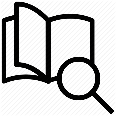 Learning Objectives:
1. Describe the gross & microscopic anatomy of the small and large intestines and relate these to their function 
2. Outline the functions of the different parts of the bowel 
3. Describe the mechanisms of absorption of the following groups of nutrients in the small intestine: 
a. Sugars   b. Amino acids 
c. Fats     d. Salts and water 
4. Describe the basis of oral rehydration therapy 
5. Describe the patterns of motility of the small intestine 
6. Describe the functions of the large intestine 
7. Describe the motility of the colon and rectum 
8. Describe the mechanisms of defecation
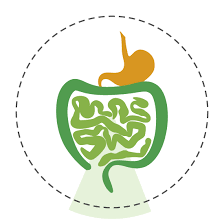 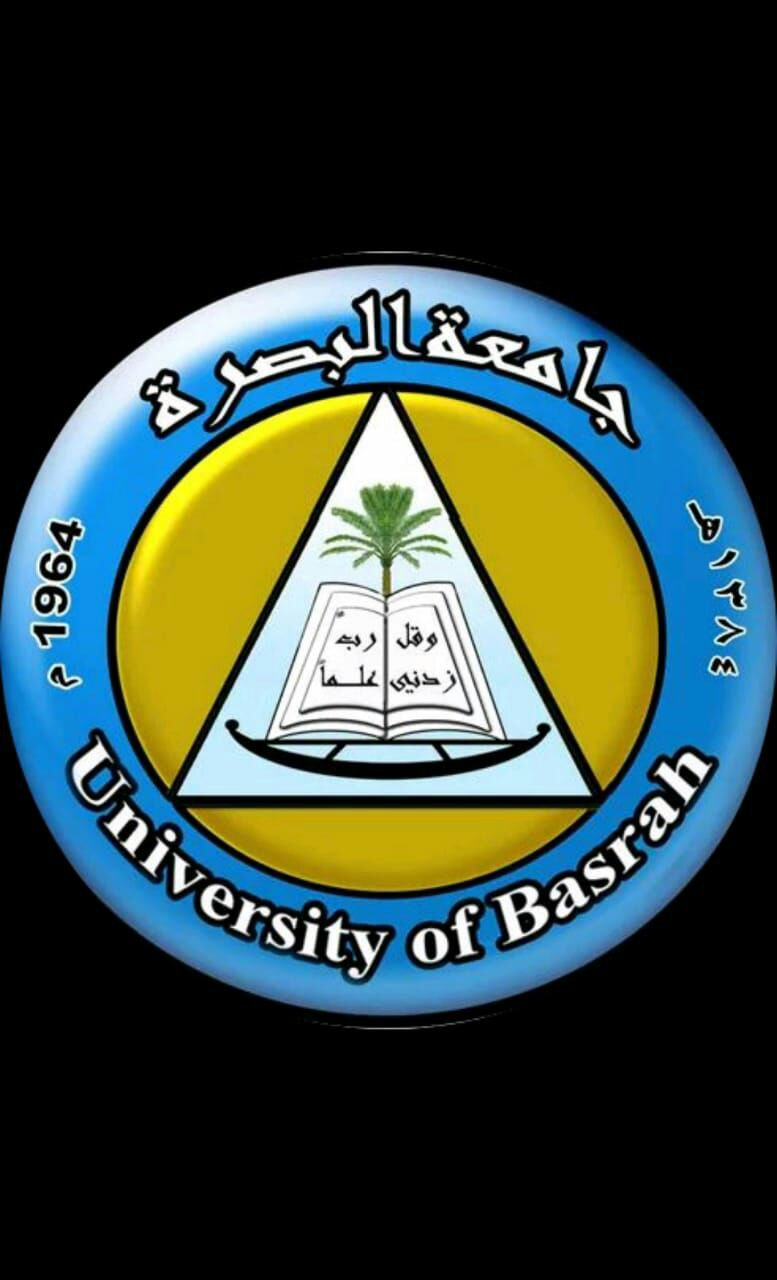 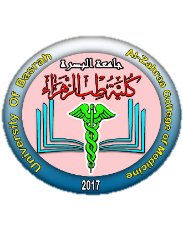 Ministry of higher Education                                     and Scientific Research
University of Basrah                Al-zahraa medical college
LO1
*Gross Anatomy of The Small Intestine:
Is the primary digestive organ, also where practically all absorption occurs. 
The longest part of the alimentary canal, about 3-6m long.
Its name related to smaller diameter of about 2.54 cm, compared with 7.62 cm for the large intestine. 
Enormous internal surface area??? Importance???
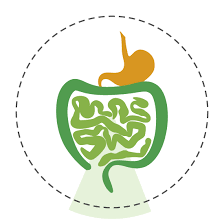 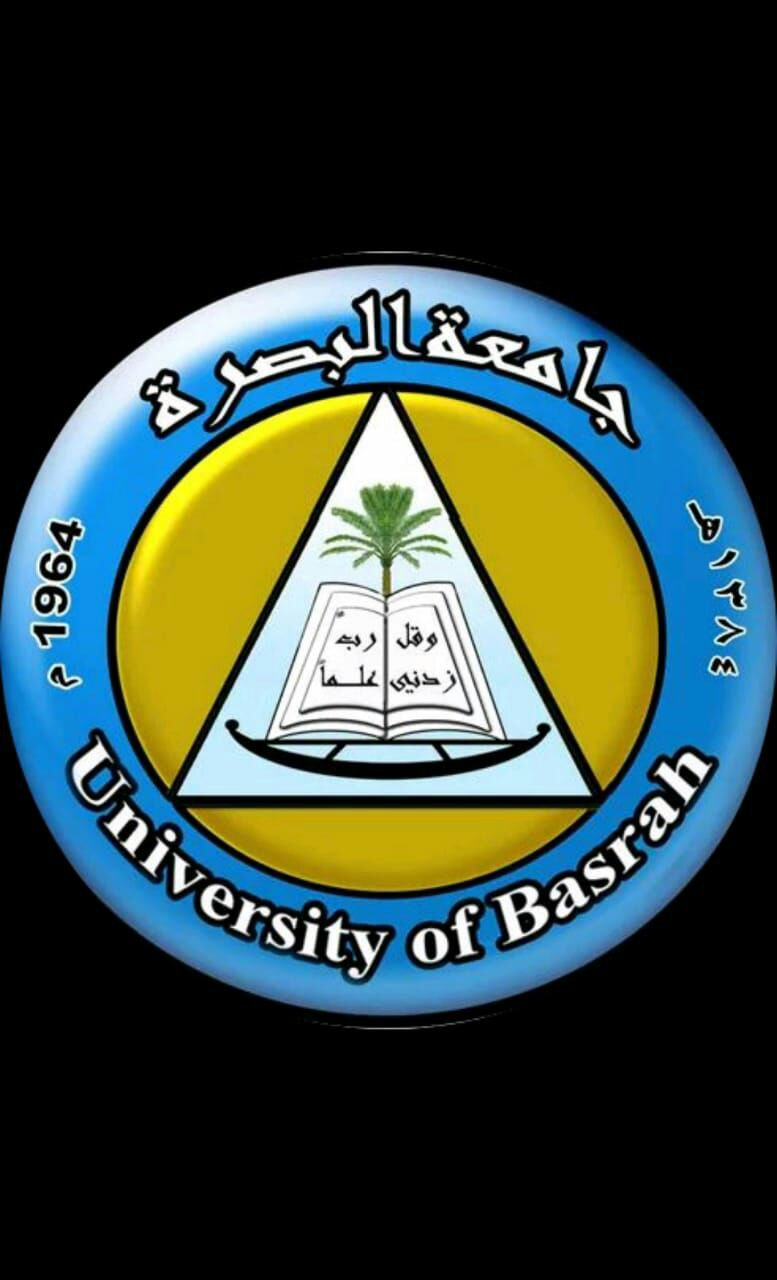 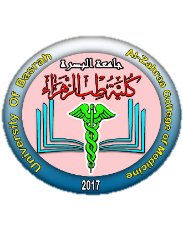 Ministry of higher Education                                     and Scientific Research
University of Basrah                Al-zahraa medical college
Parts of Small Intestine
LO1
From the pyloric sphincter to the ileo-cecal valve.
Three subdivisions which are defined by the distinctive features of the mucosa:
1- Duodenum
2- Jejunum
3- Ileum
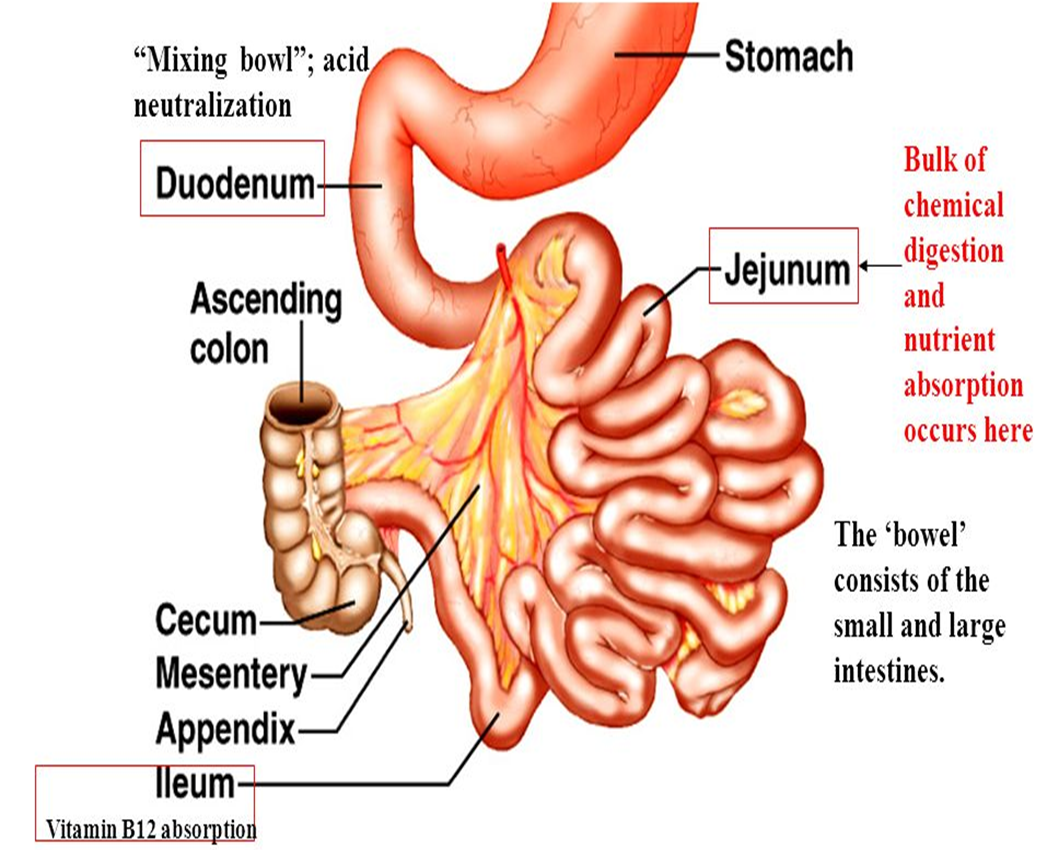 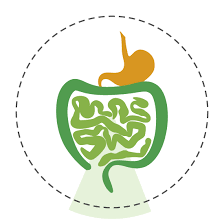 [Speaker Notes: The jejunum: 
No clear demarcation exists between the jejunum and the ileum.
Specialized for absorption.

*The ileum: 
The longest part of the small intestine.
It is thicker, more vascular than the jejunum.
The ileum joins the cecum, the first portion of the large intestine, at the ileocecal sphincter (or valve).]
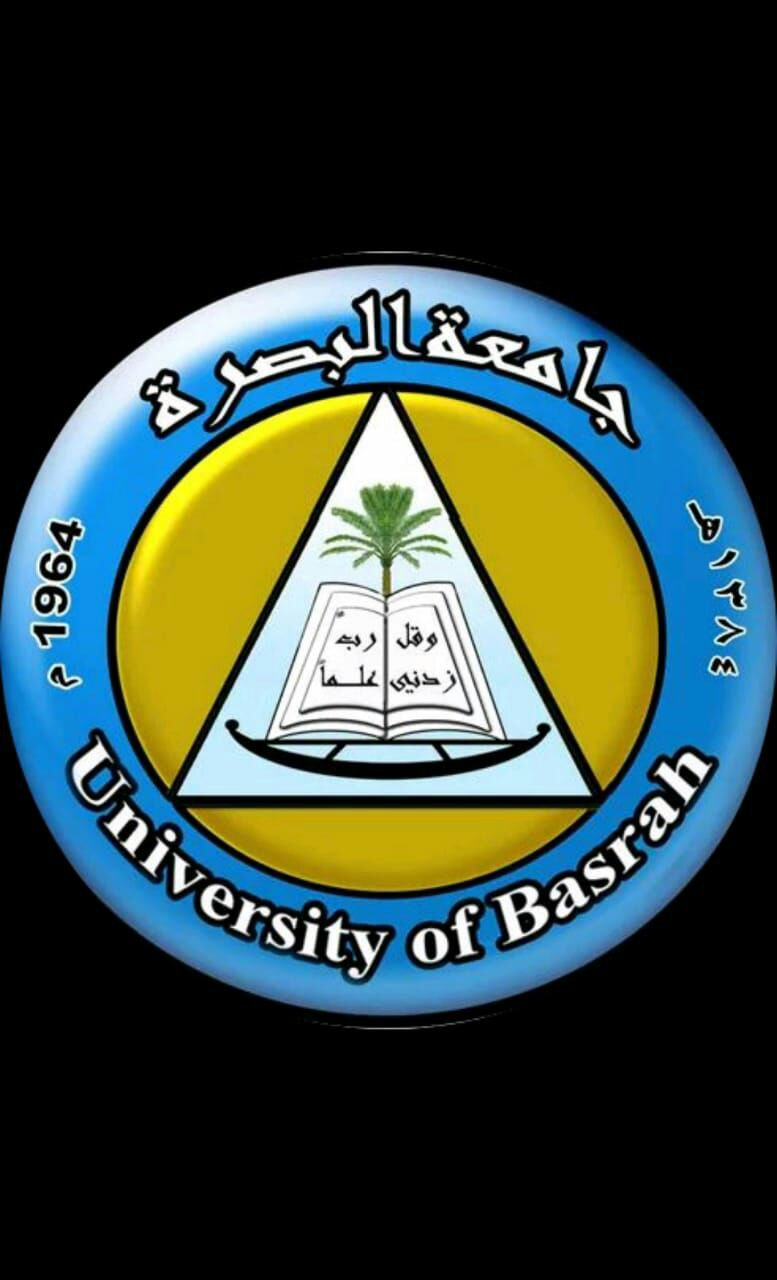 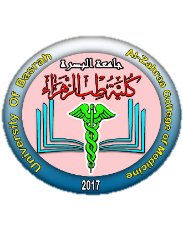 Ministry of higher Education                                     and Scientific Research
University of Basrah                Al-zahraa medical college
LO1 & 2
Chyme delivered to the duodenum is hypertonic, acidic and only partly digested. 
It is conditioned by osmotic movement of water, hepatic and biliary secretion of HCO3- and a cocktail of enzymes into a neutral isotonic solution which progresses slowly through the small intestine where most absorption takes place.
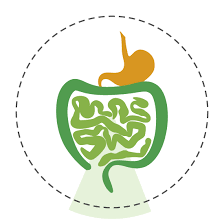 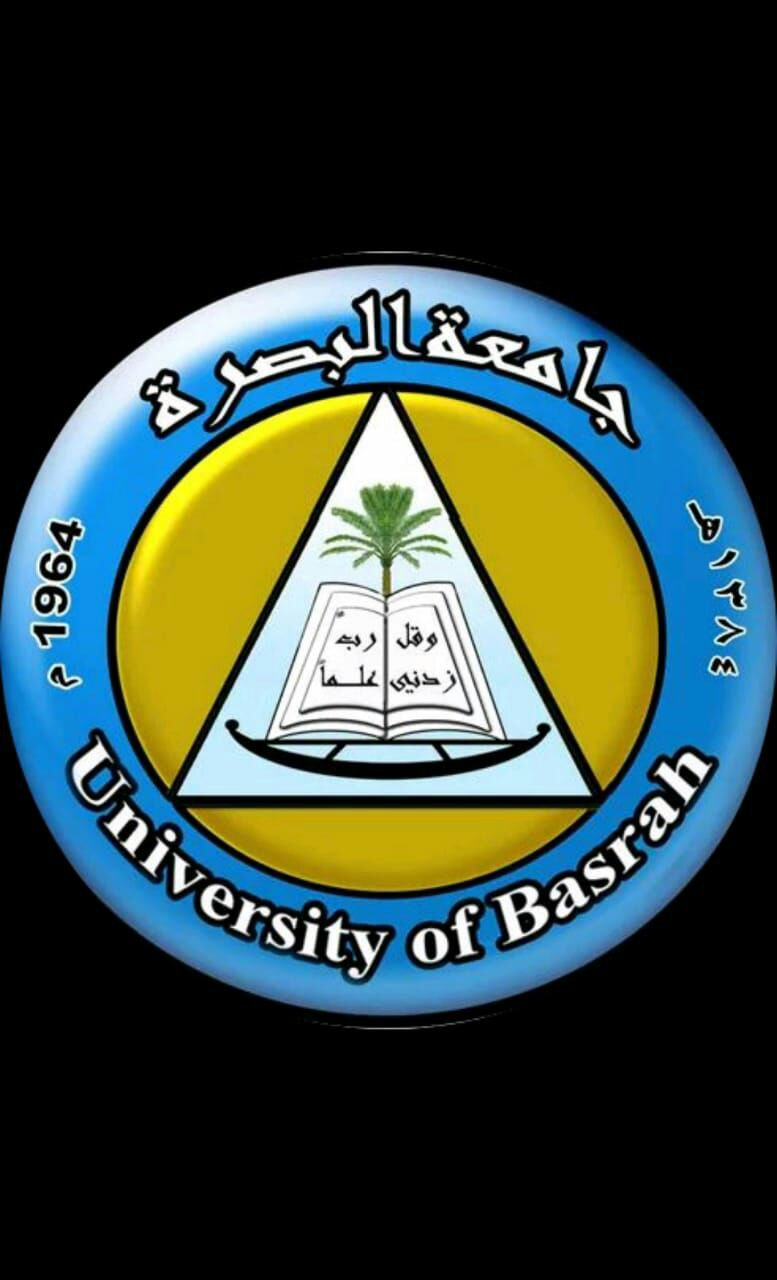 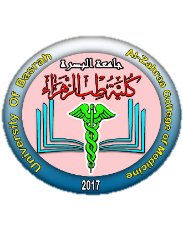 Ministry of higher Education                                     and Scientific Research
University of Basrah                Al-zahraa medical college
LO1
*Microscopic Anatomy of Small Intestine:
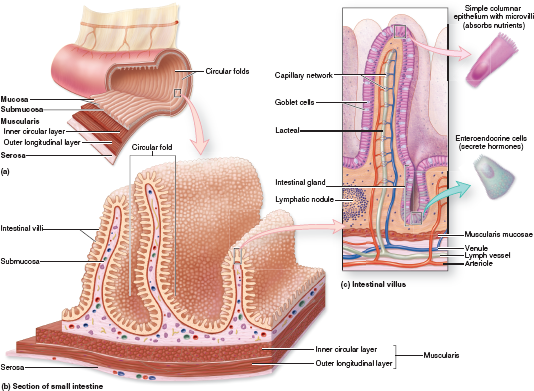 All the same four layers typically present in the alimentary system (mucosa ,sub mucosa, muscular layer and serosa)
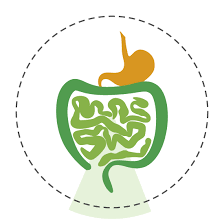 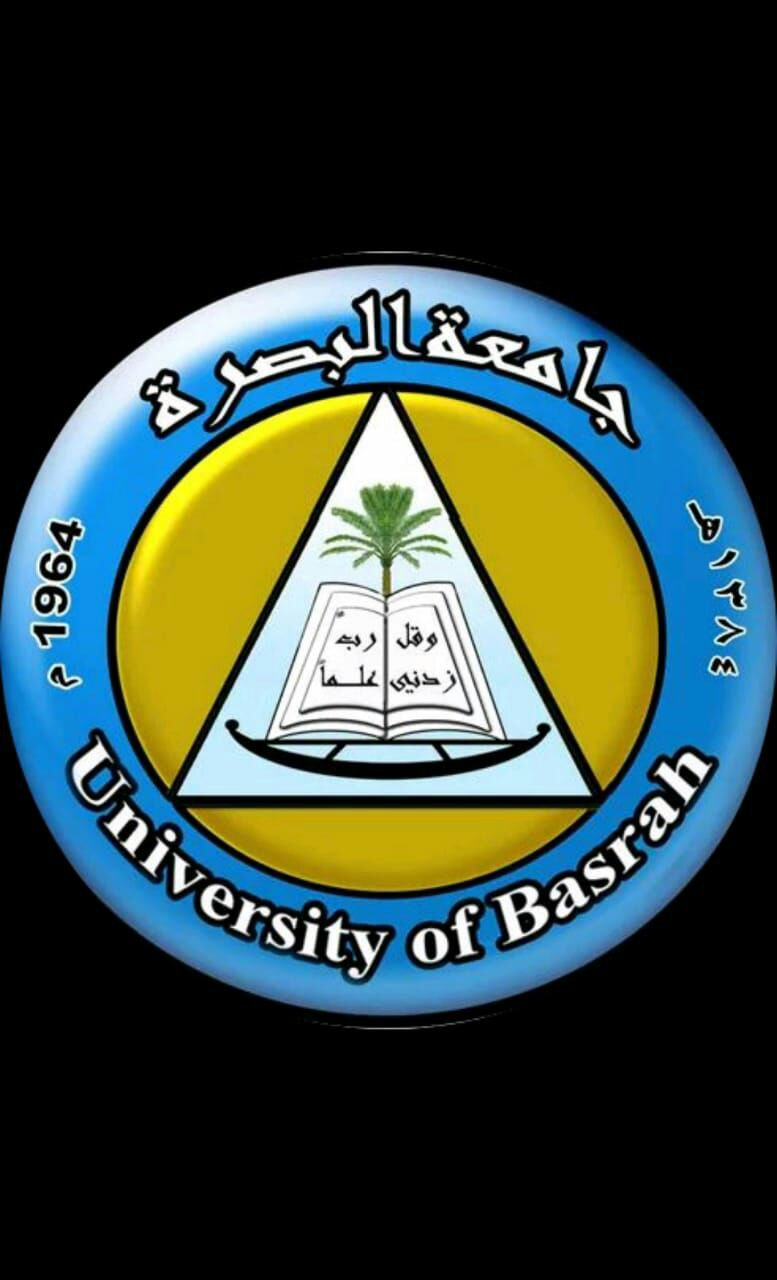 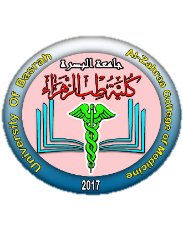 Ministry of higher Education                                     and Scientific Research
University of Basrah                Al-zahraa medical college
Microscopic Anatomy of Small Intestine:
LO1&2
Three features of the mucosa and submucosa are unique and most abundant in the proximal two-thirds of the small intestine????
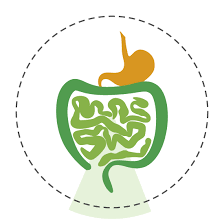 [Speaker Notes: Circular fold (Plicae circulares): 
A deep ridge in the mucosa and submucosa. 
Beginning near the proximal part of the duodenum and ending near the middle of the ileum
Villi:
Hair-like vascularized projections give the mucosa a furry texture ,to increase the surface area for absorption 

The brush boarder forms an ‘unstirred layer’ where nutrients meet and react with enzymes secreted by the enterocytes so completing digestion prior to absorption.]
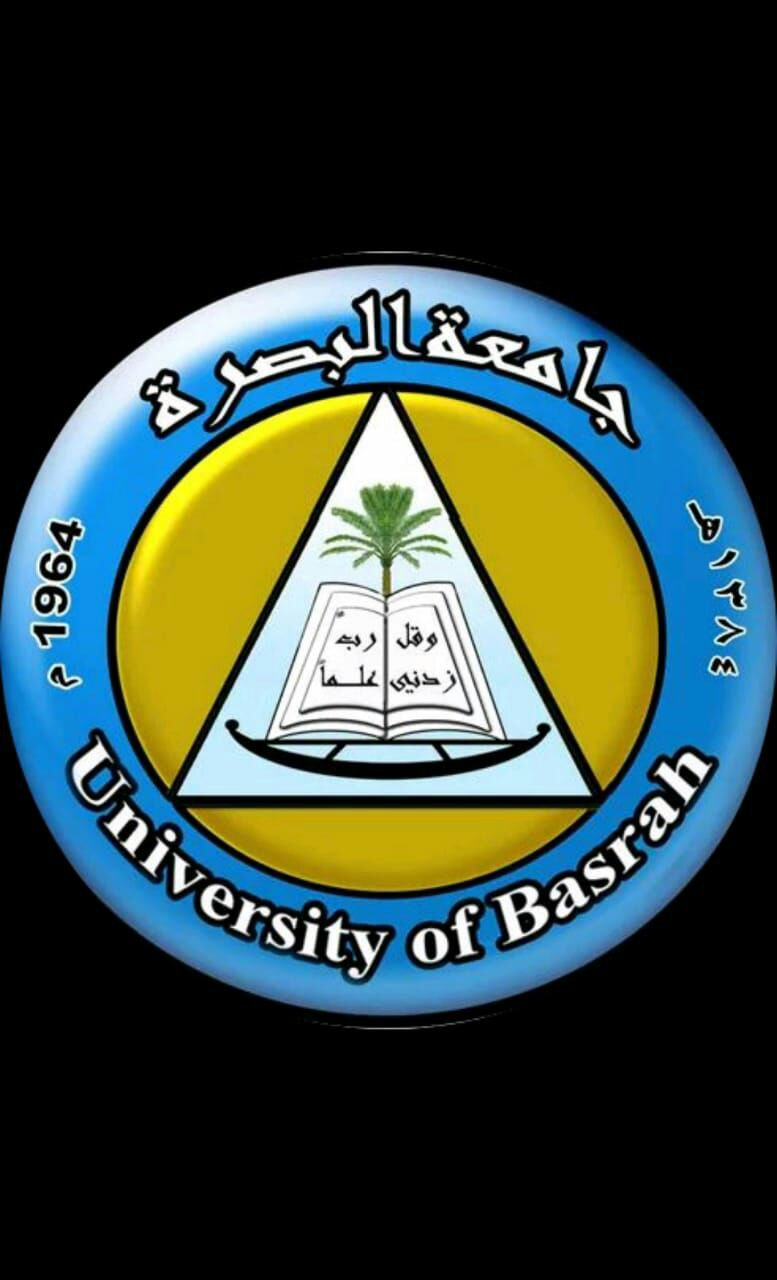 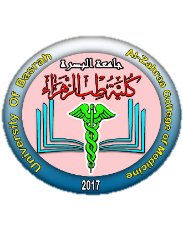 Ministry of higher Education                                     and Scientific Research
University of Basrah                Al-zahraa medical college
LO1 & 2
Sugars and amino acids can enter the bloodstream directly.
Lipid breakdown products are absorbed by the lacteals.
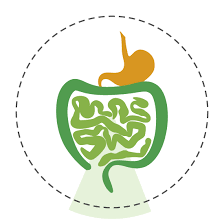 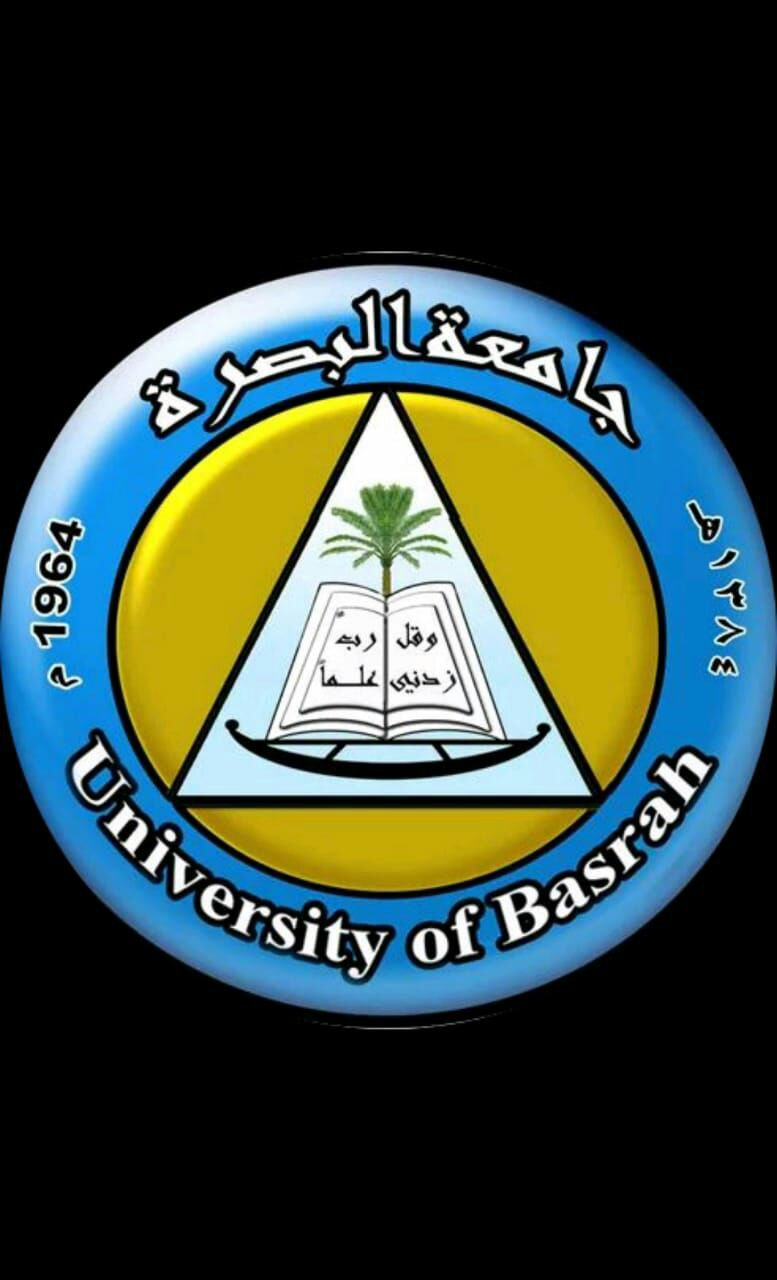 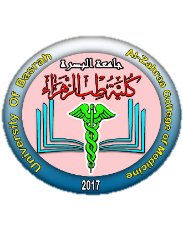 Ministry of higher Education                                     and Scientific Research
University of Basrah                Al-zahraa medical college
LO1 & 2
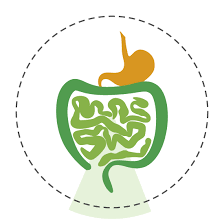 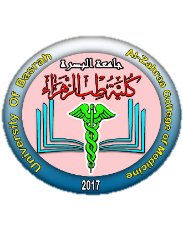 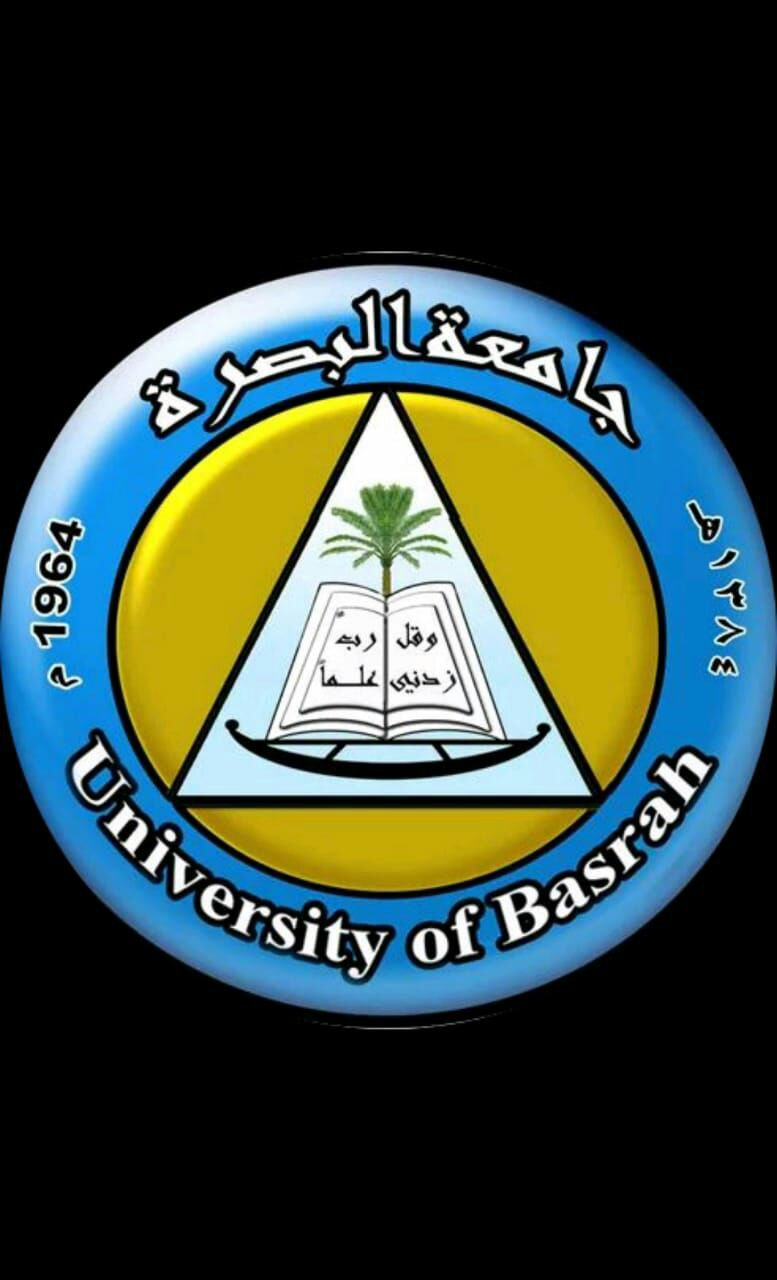 Ministry of higher Education                                     and Scientific Research
University of Basrah                Al-zahraa medical college
LO1
Microscopic Anatomy of large Intestine:
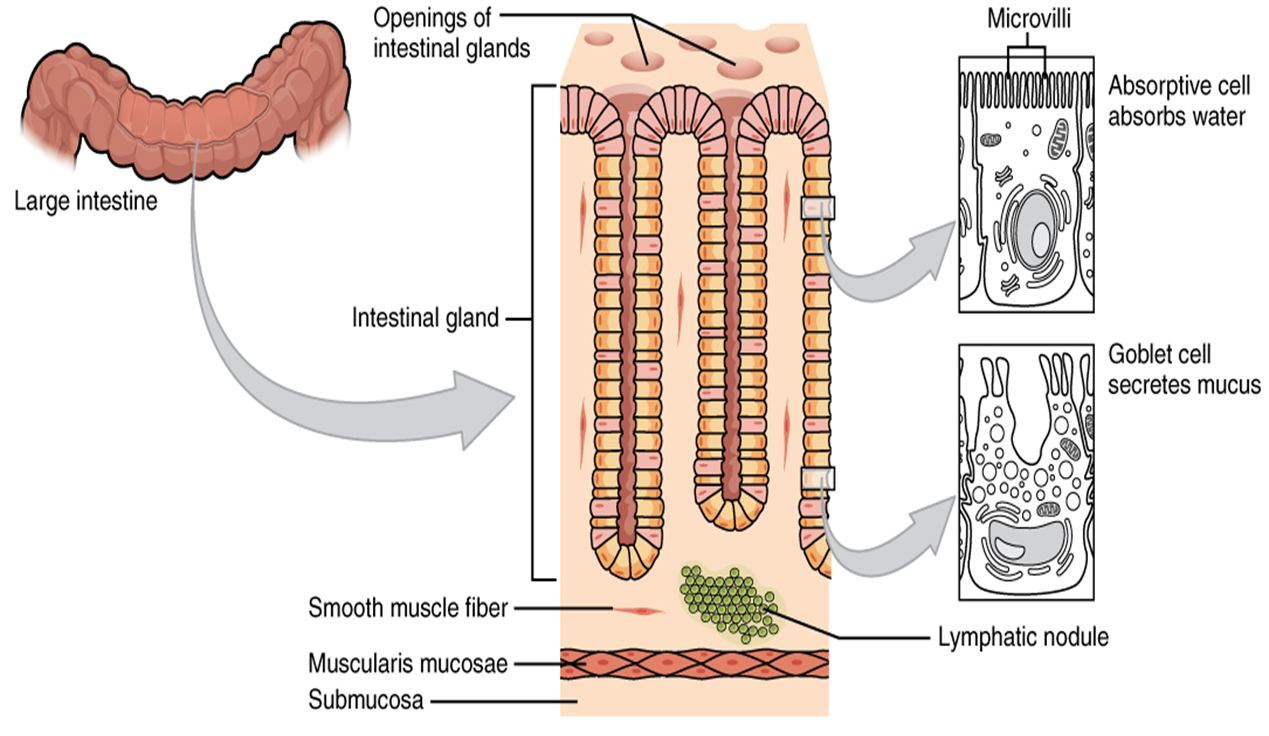 All 4 layers
Mucosa: simple columnar epithelium until anal canal (stratified squamous).
No folds or villi. 
Few enzyme-secreting cells .
Crypts: invagination of mucosa contain large number of goblet cells that secrete mucous for lubrication and protection.
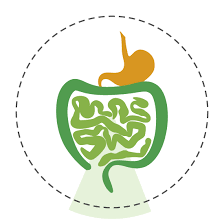 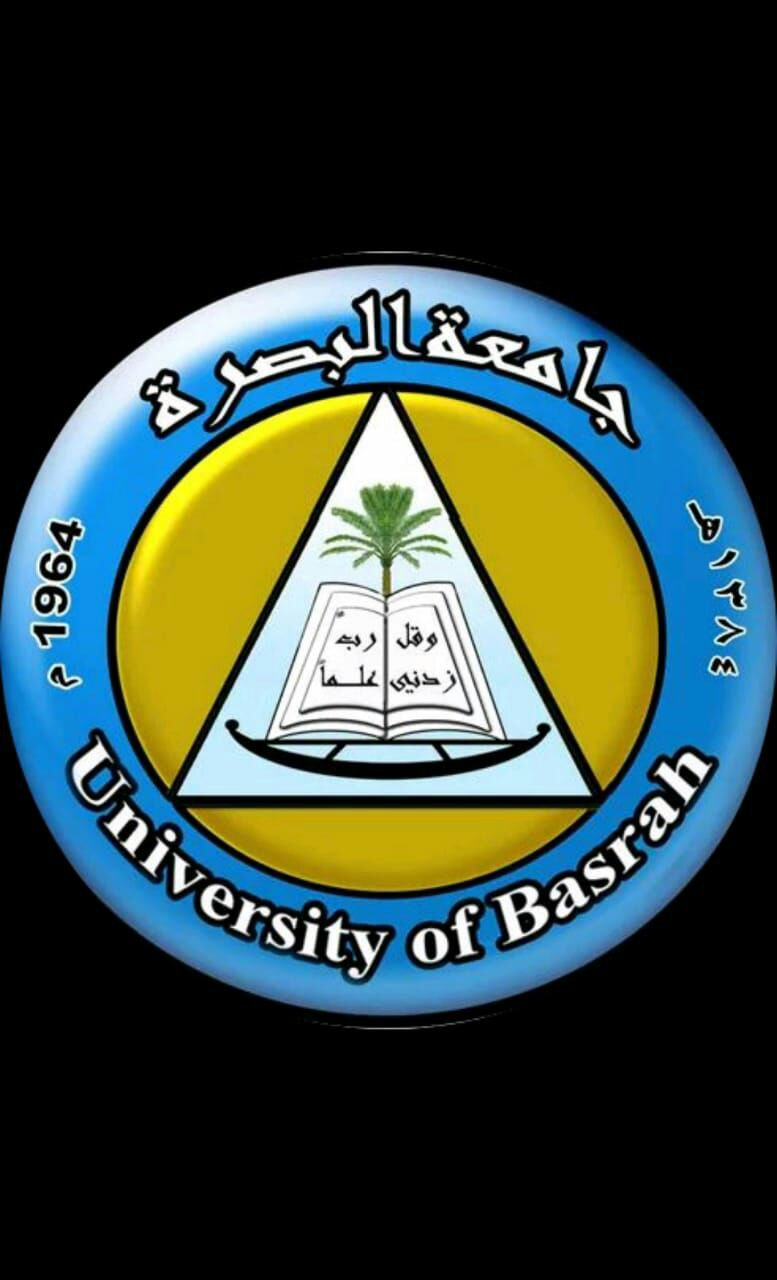 Ministry of higher Education                                     and Scientific Research
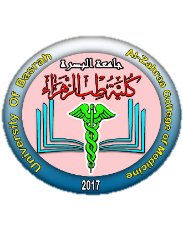 University of Basrah                Al-zahraa medical college
Bacterial flora:
Facilitate chemical digestion, and some synthesize certain vitamins as B complex, and vitamin K. 
Some are linked to increased immune response.
Nonpathogenic as long as they stay in the gut lumen.

*Saccharolytic fermentation: 
Break down some of the remaining carbohydrates. 
Resulting in the discharge of hydrogen, carbon dioxide, and methane gases that create flatus (gas) in the colon.
LO1
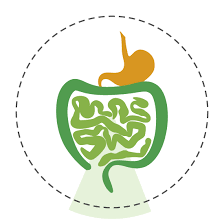 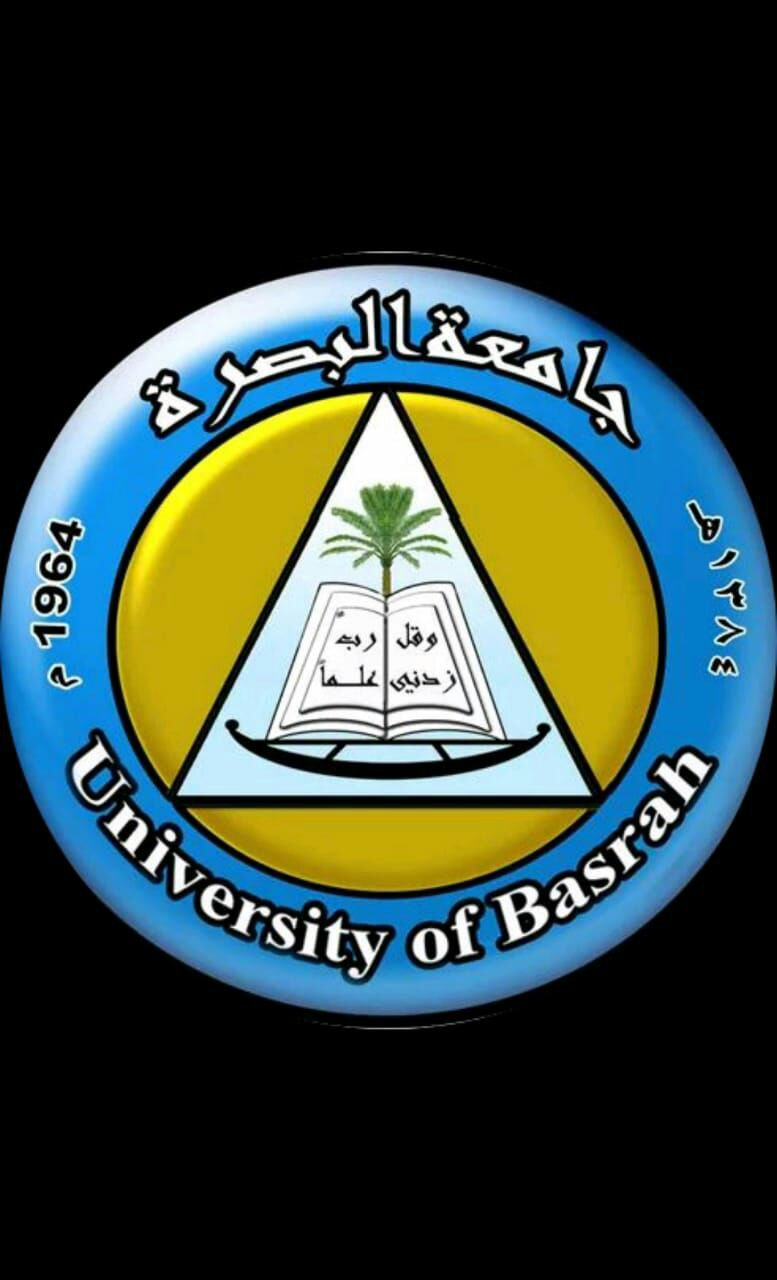 Ministry of higher Education                                     and Scientific Research
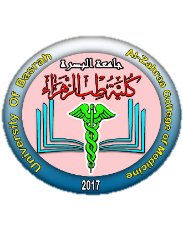 University of Basrah                Al-zahraa medical college
LO3
Mechanisms of nutrients absorption in the small intestine:
90% of nutrients and water absorption occur in the small intestine.
Chemical digestion 

   food molecules hydrolysis     monomeric forms             that can be absorbed.
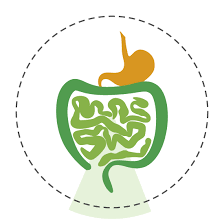 [Speaker Notes: Chemical digestion by catabolic break down of food molecules to monomeric forms that can be absorbed.
Enzymes break molecules by hydrolysis (adding H2O into a molecular bond).]
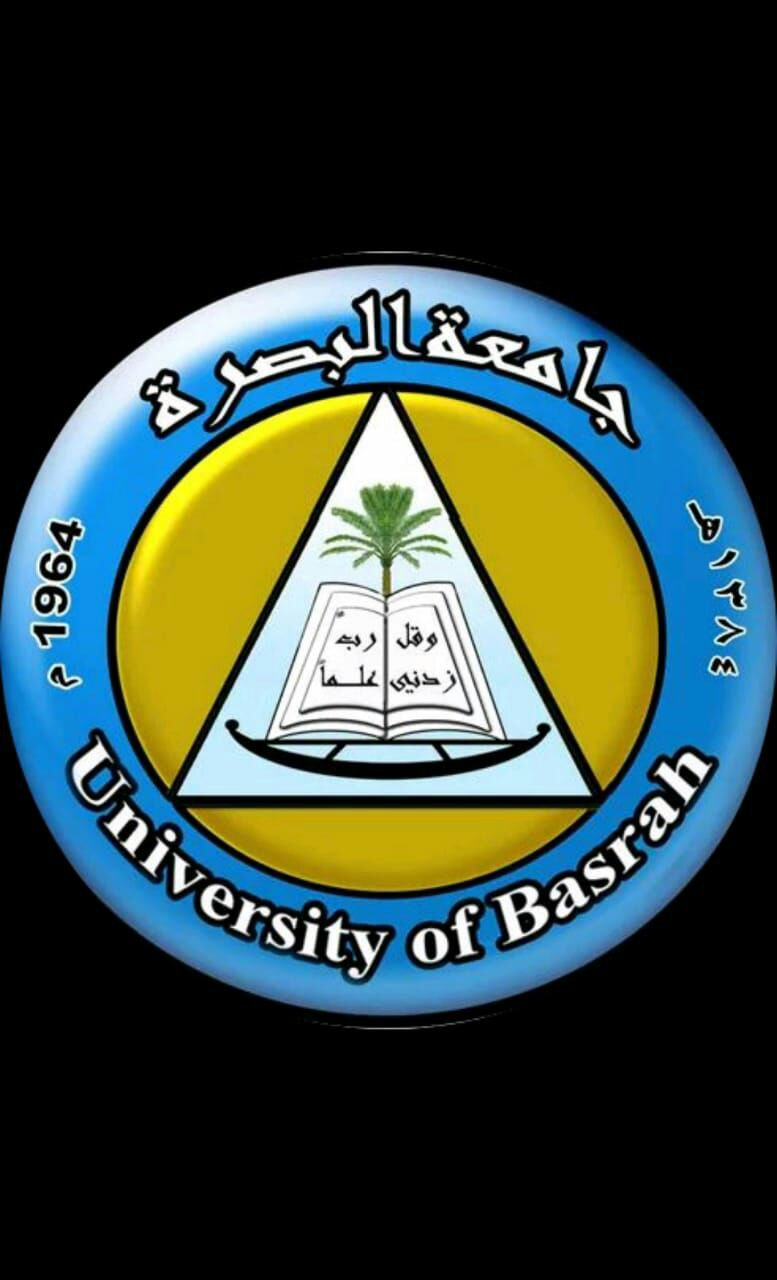 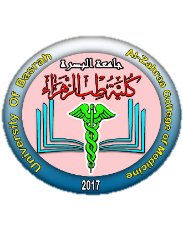 Ministry of higher Education                                     and Scientific Research
University of Basrah                Al-zahraa medical college
a. Sugars:
All complex sugars are digested to disaccharides and then to monosaccharides (glucose, galactose, and fructose) by the brush border enzymes. 

Only monosaccharides are able to be absorbed.
Absorbed by facilitated diffusion or secondary active transport 

GLUT5 = fructose transporter
SGLT1 = sodium glucose transporter 1
GLUT2 = glucose transporter 2
LO3
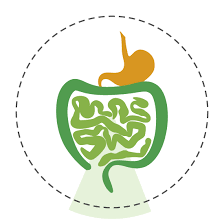 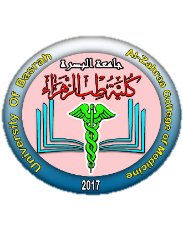 Ministry of higher Education                                     and Scientific Research
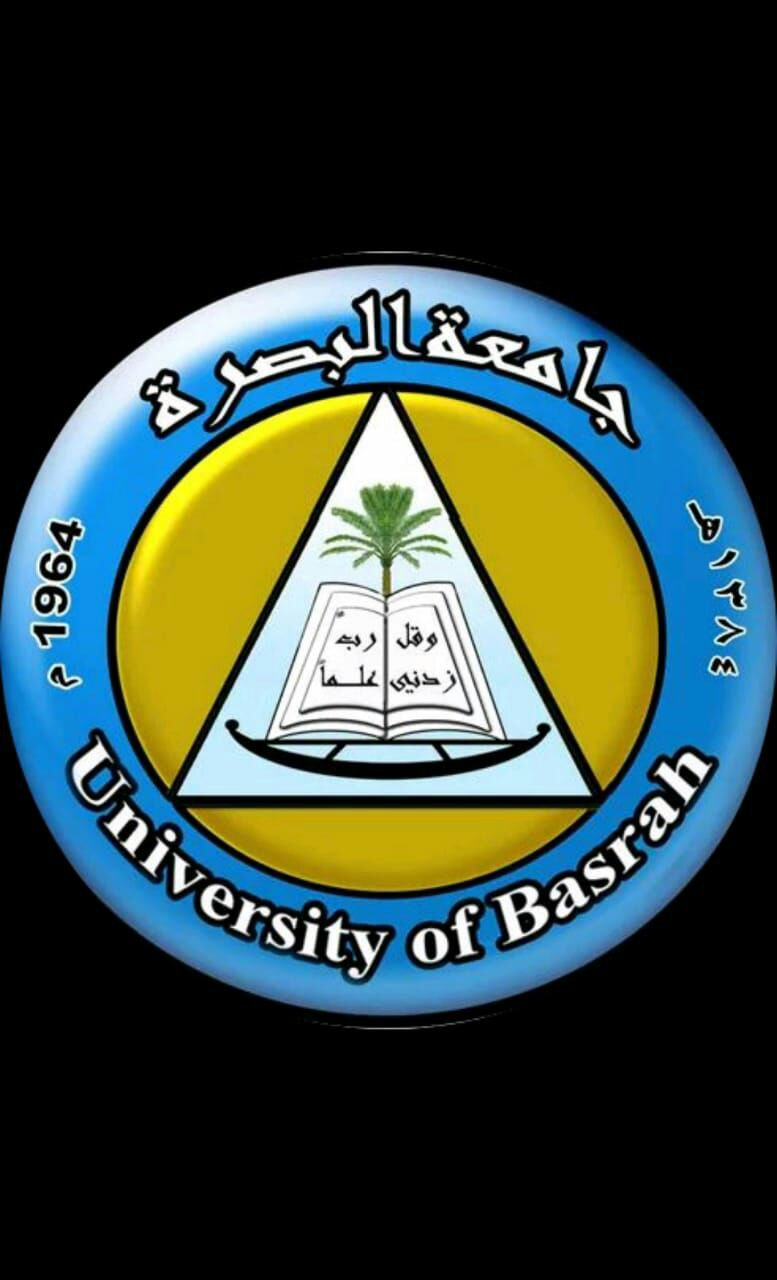 University of Basrah                Al-zahraa medical college
LO3
Enzyme involved:
Salivary amylase: breaks starch into 2-8 linked monosaccharides.
(denatured by HCl in the stomach).
Pancreatic amylase: continues breakdown mostly to maltose.
Brush border enzymes: (sucrase, maltase, & lactase) breakdown sucrose, maltose, & lactose.

What is Lactose intolerance ?
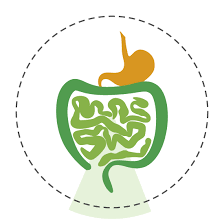 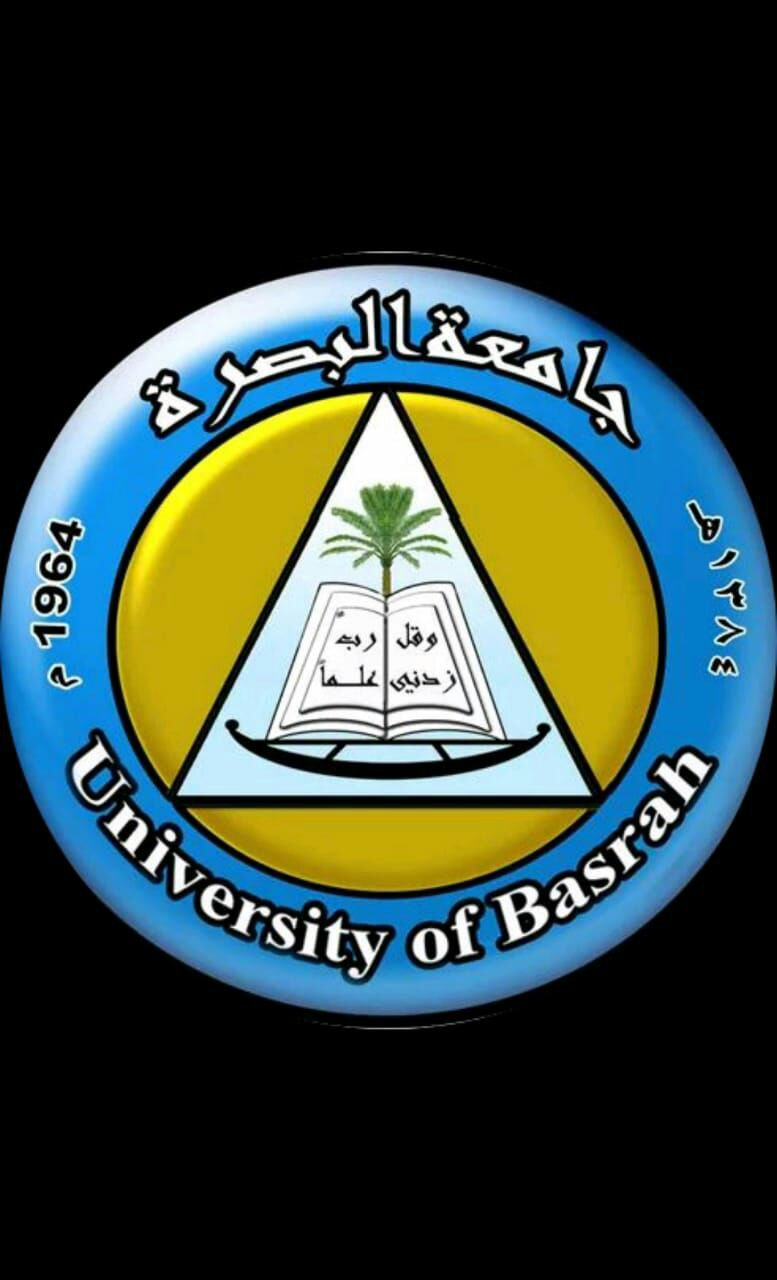 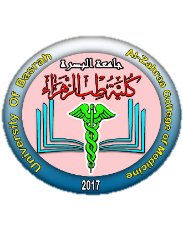 Ministry of higher Education                                     and Scientific Research
University of Basrah                Al-zahraa medical college
LO3
Sugars absorption
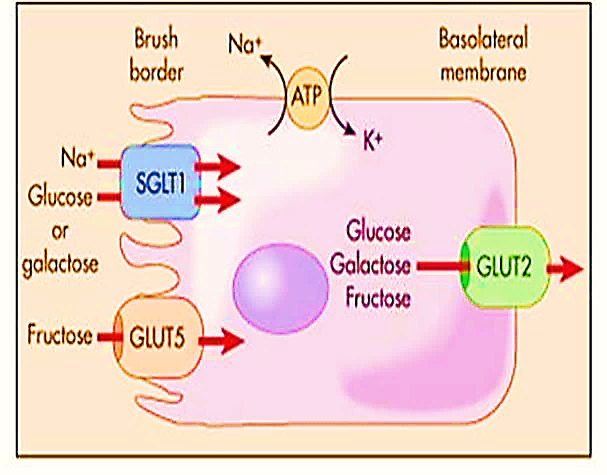 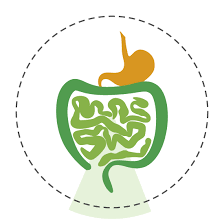 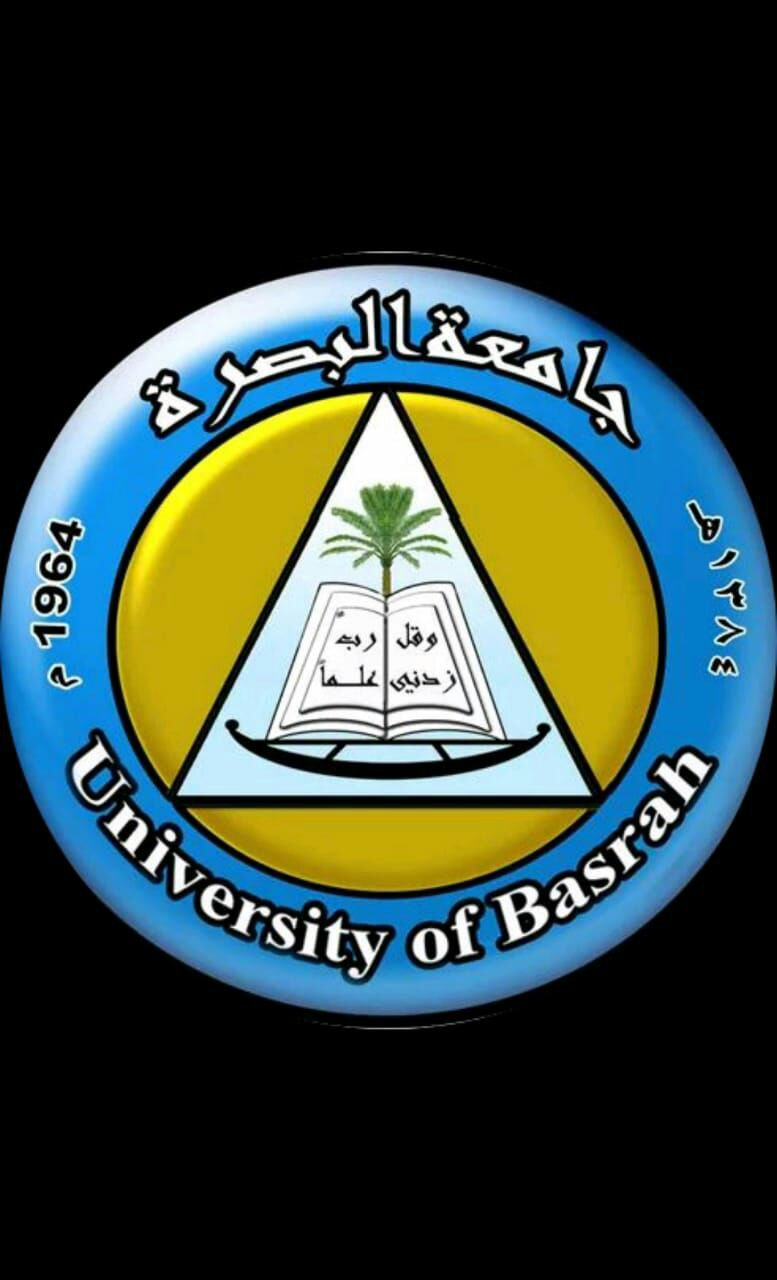 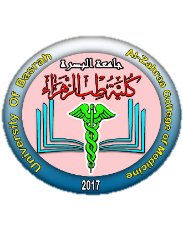 Ministry of higher Education                                     and Scientific Research
University of Basrah                Al-zahraa medical college
b. Amino acids:
LO3
Proteins are broken down to amino acid monomers. 
1, 2, or 3 attached amino acids are able to cross the intestinal epithelial cells by co-transport with H+ or Na+ ions.

Enzymes involved: Begins in the stomach.
Pepsinogen is activated to pepsin by HCl. 
Pepsin cleaves peptide bonds. Then is inactivated by increased pH in the duodenum.
Trypsin & chymotrypsin (pancreatic enzymes) further breakdown further polypeptide.
Brush border peptidases?????
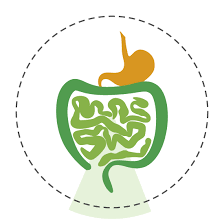 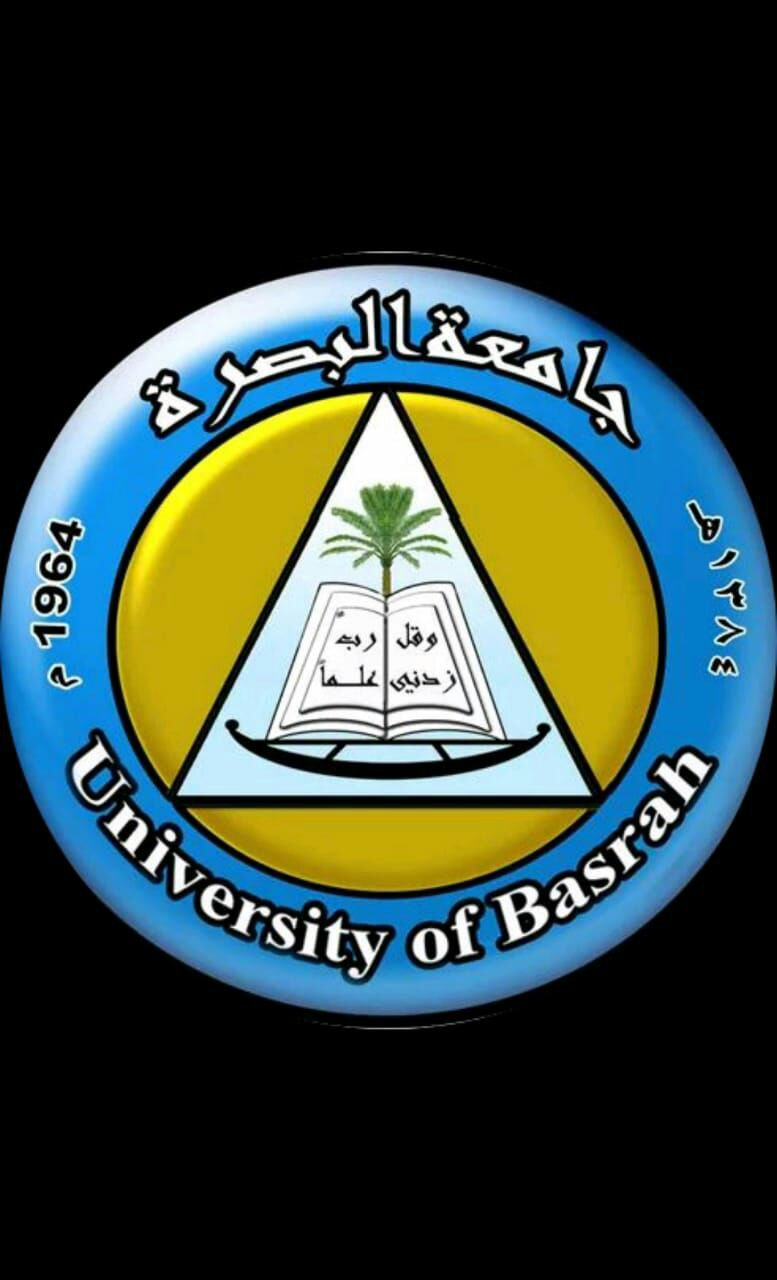 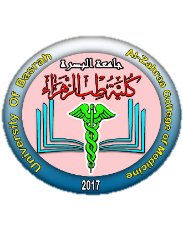 Ministry of higher Education                                     and Scientific Research
University of Basrah                Al-zahraa medical college
LO3
Amino acids absorption
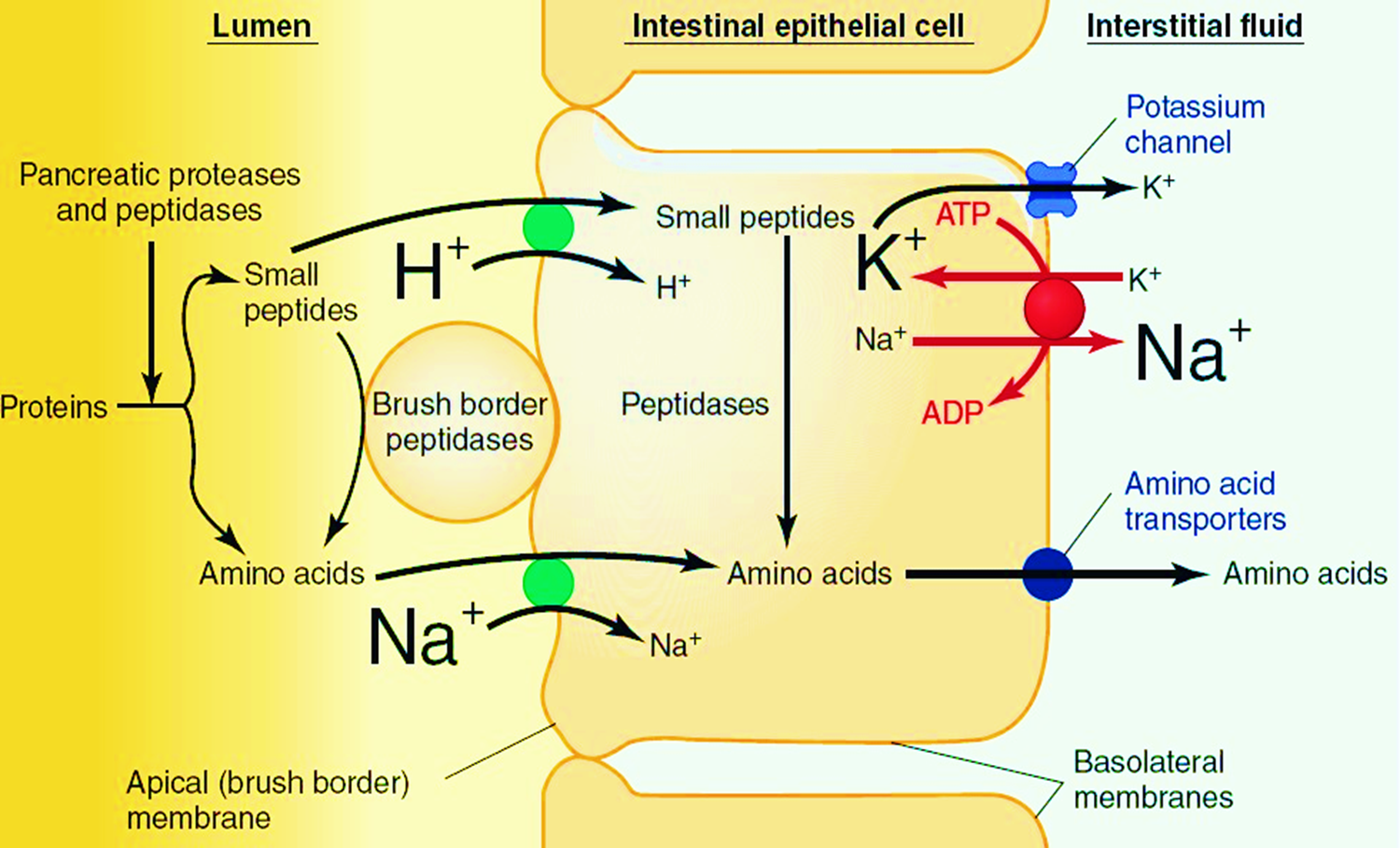 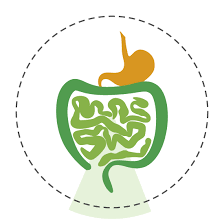 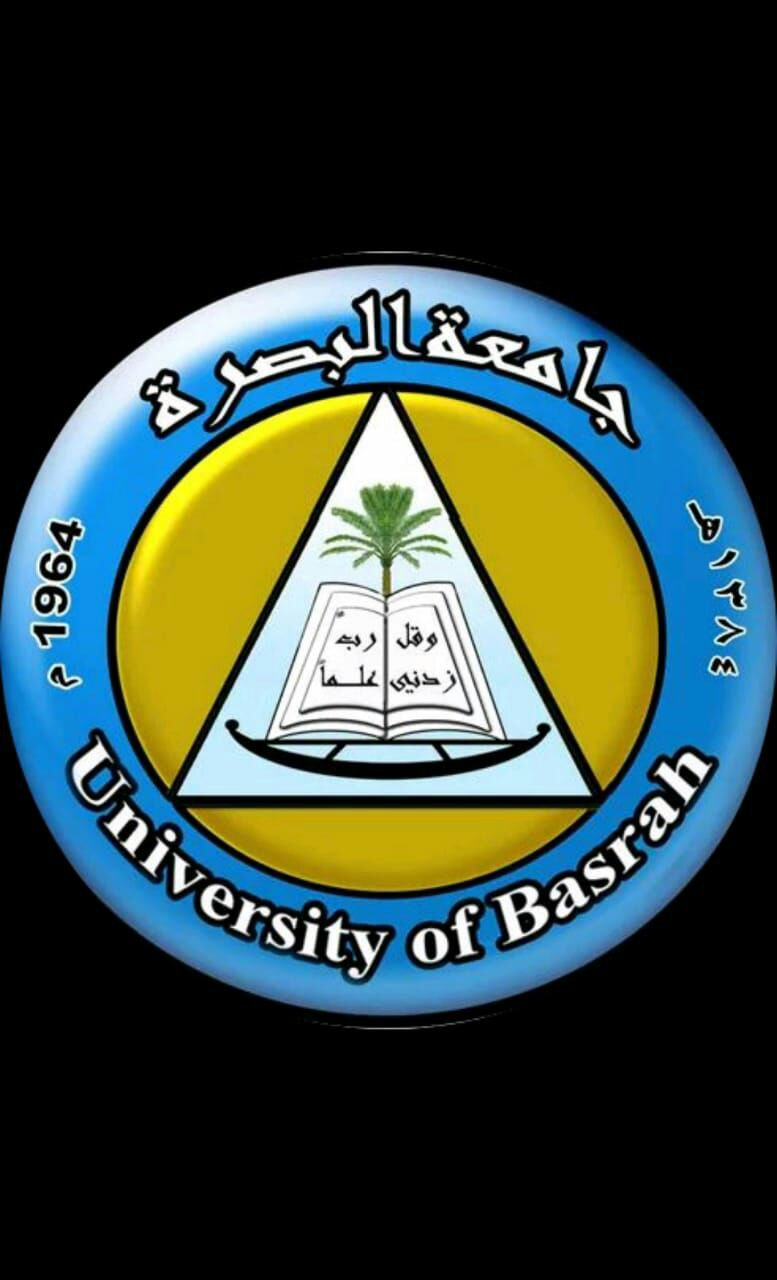 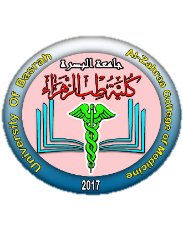 Ministry of higher Education                                     and Scientific Research
University of Basrah                Al-zahraa medical college
c. Fats:
LO3
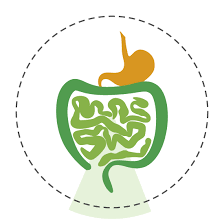 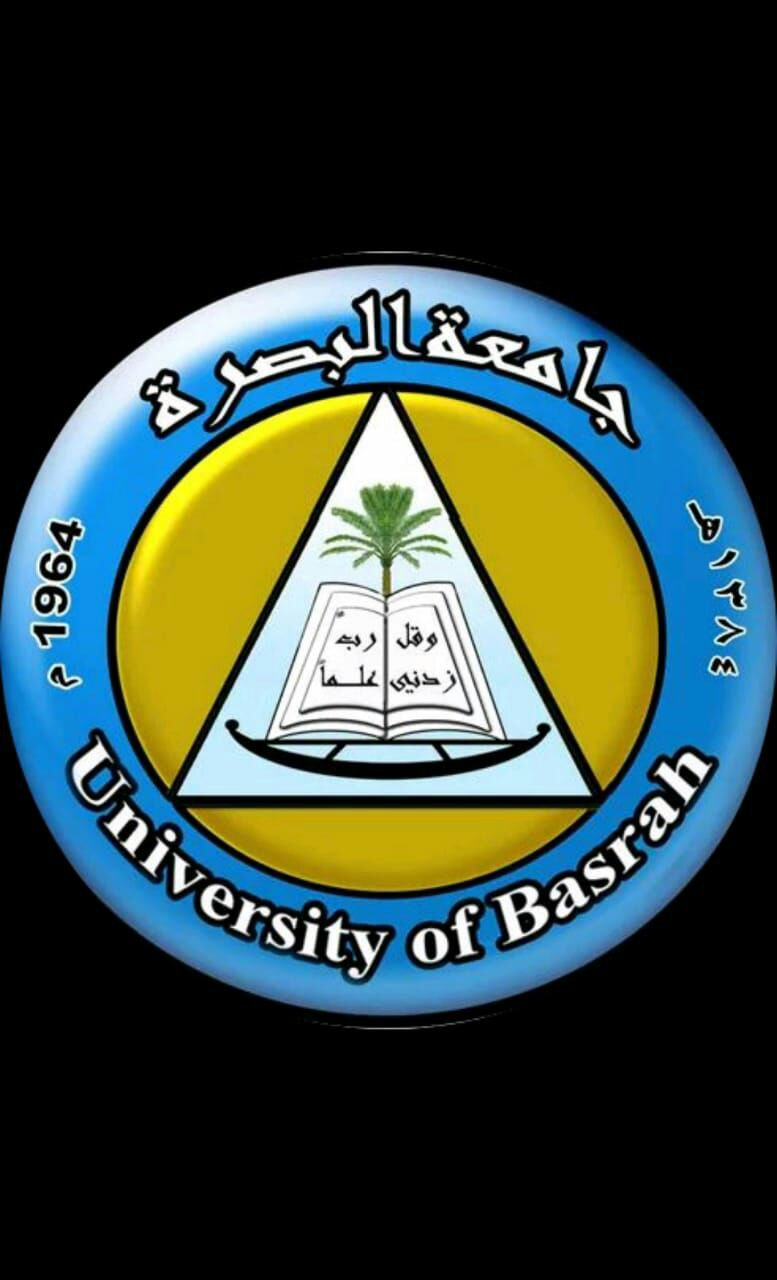 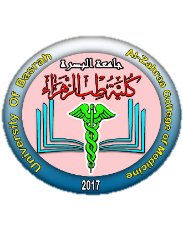 Ministry of higher Education                                     and Scientific Research
University of Basrah                Al-zahraa medical college
LO3
Lipid absorption
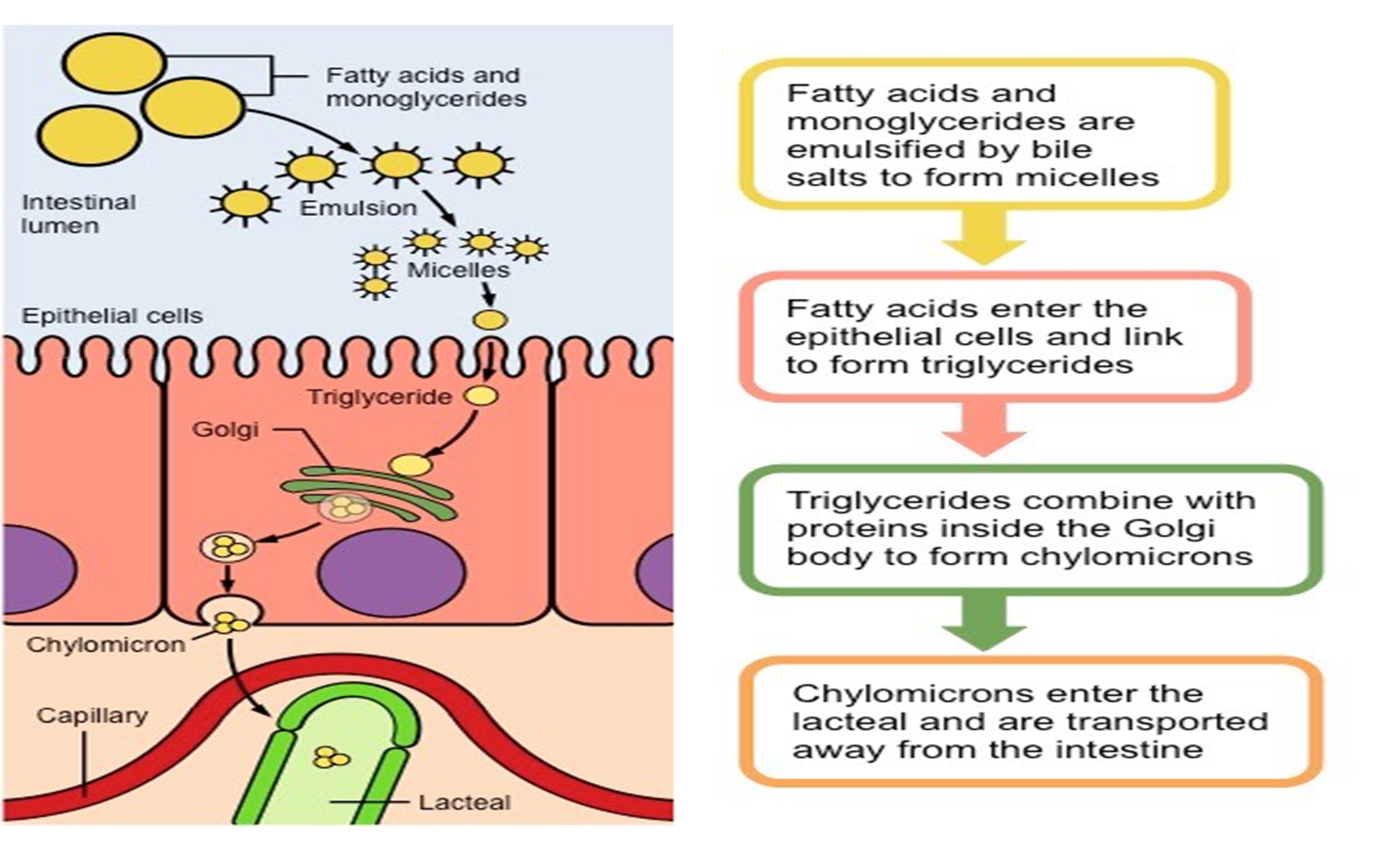 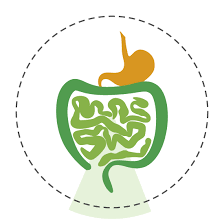 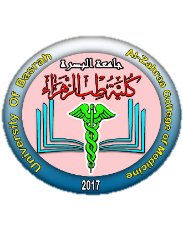 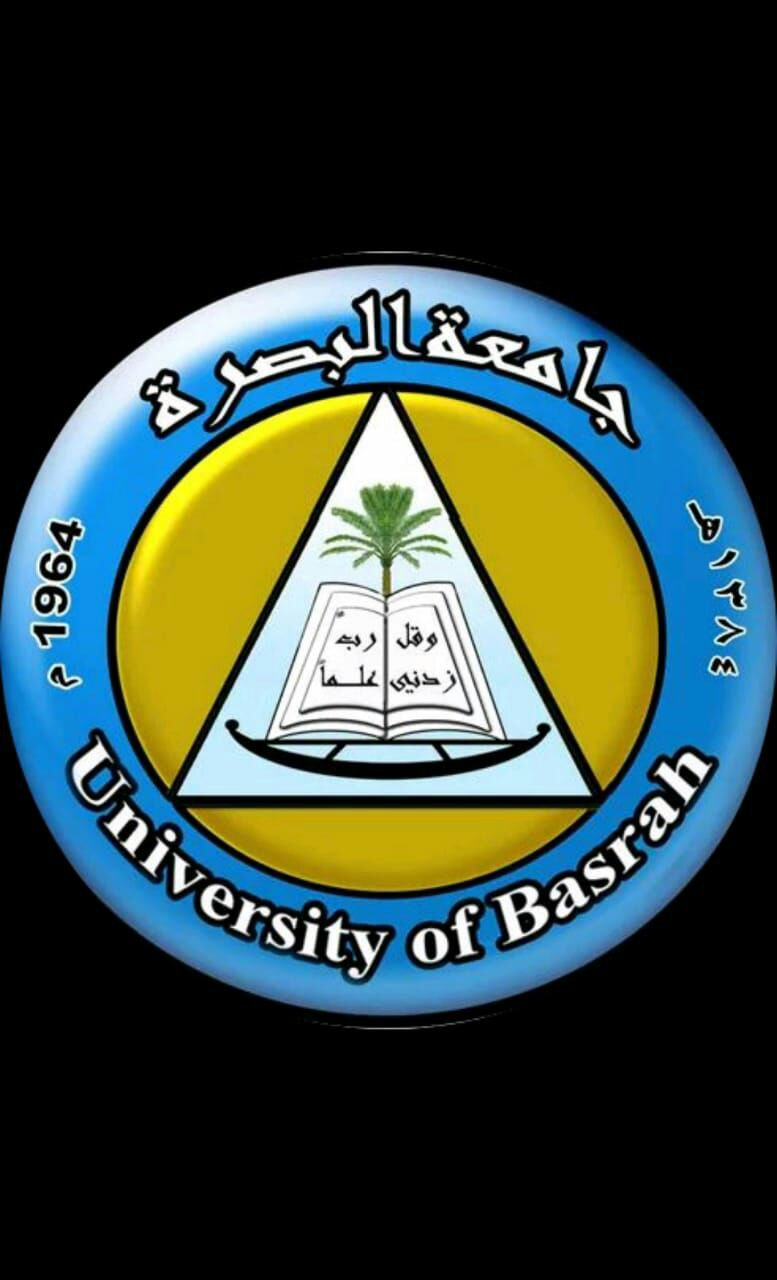 Ministry of higher Education                                     and Scientific Research
University of Basrah                Al-zahraa medical college
LO3
Bile salts absorption is in terminal ilium.

Normally all ingested fats are absorbed.

Fat in stool = steatorrhea = small intestine diarrhea
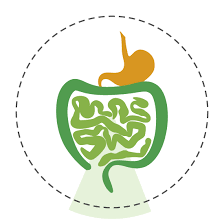 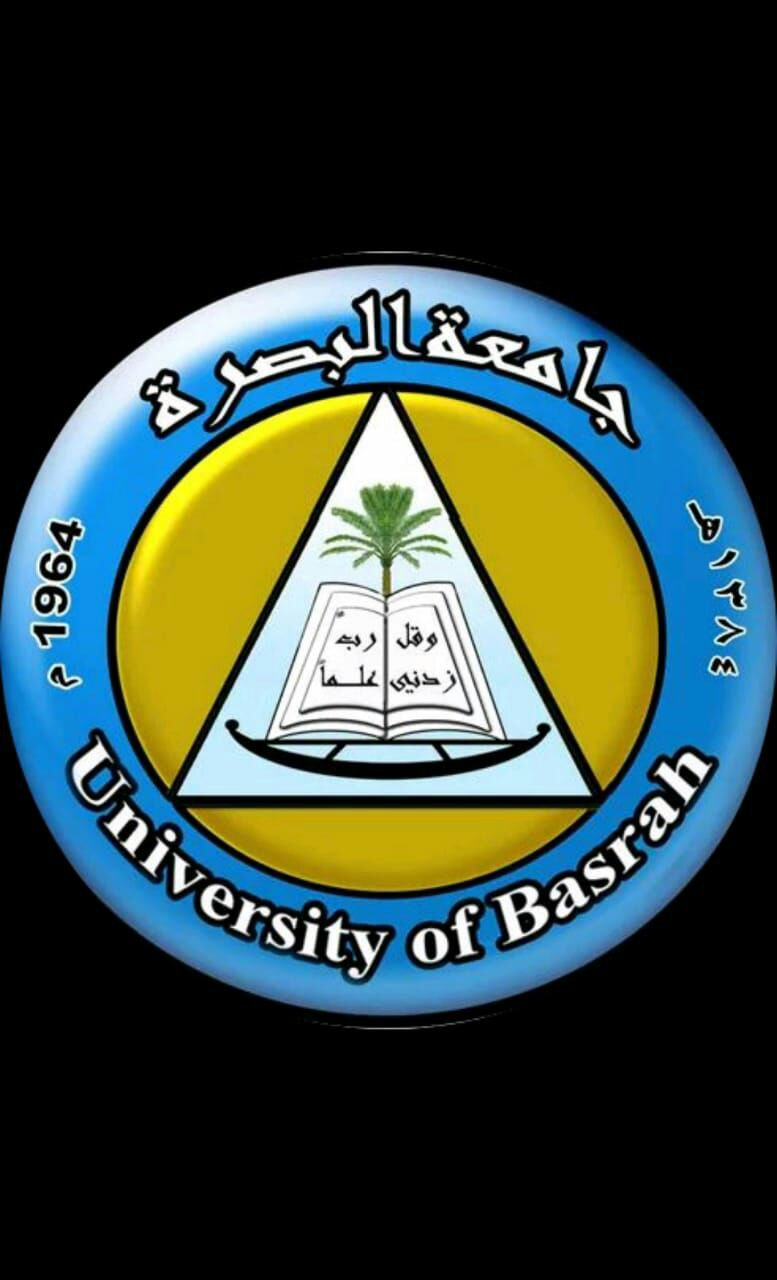 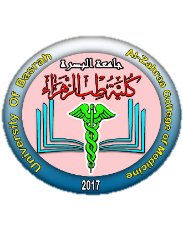 Ministry of higher Education                                     and Scientific Research
University of Basrah                Al-zahraa medical college
c. Salts and Water:
LO3
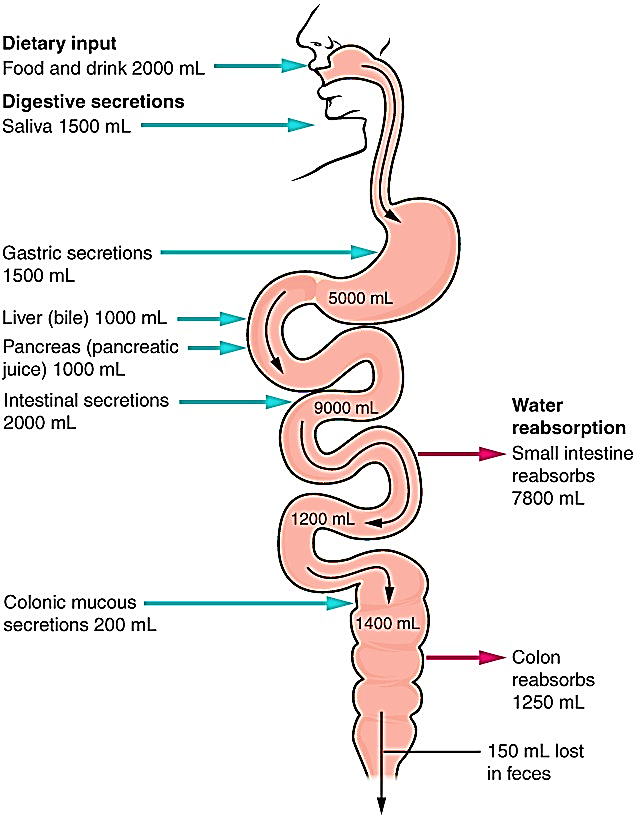 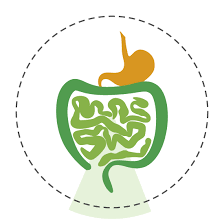 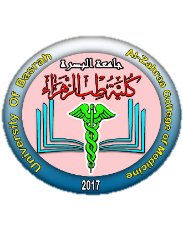 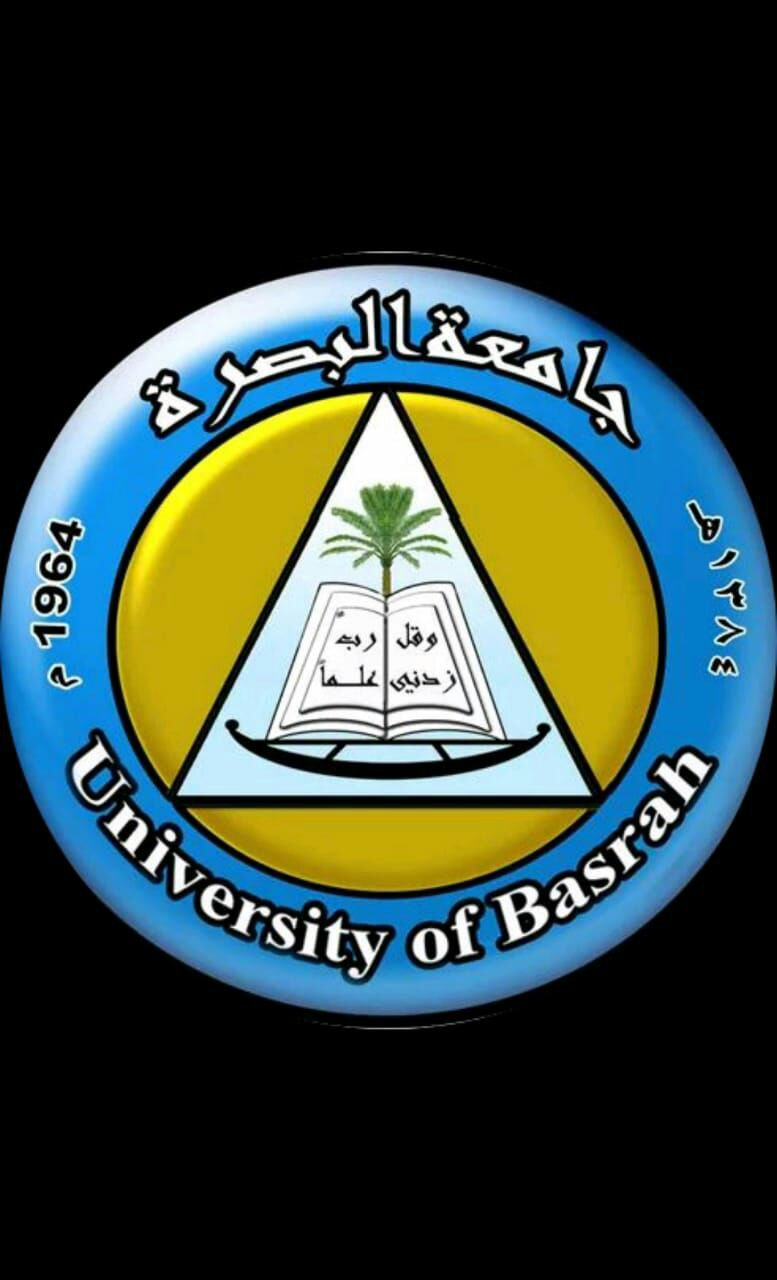 Ministry of higher Education                                     and Scientific Research
University of Basrah                Al-zahraa medical college
Water:
Moves freely in both directions across the mucosa.
Active transport of solutes create an osmotic gradients and water follows by osmosis.
LO3
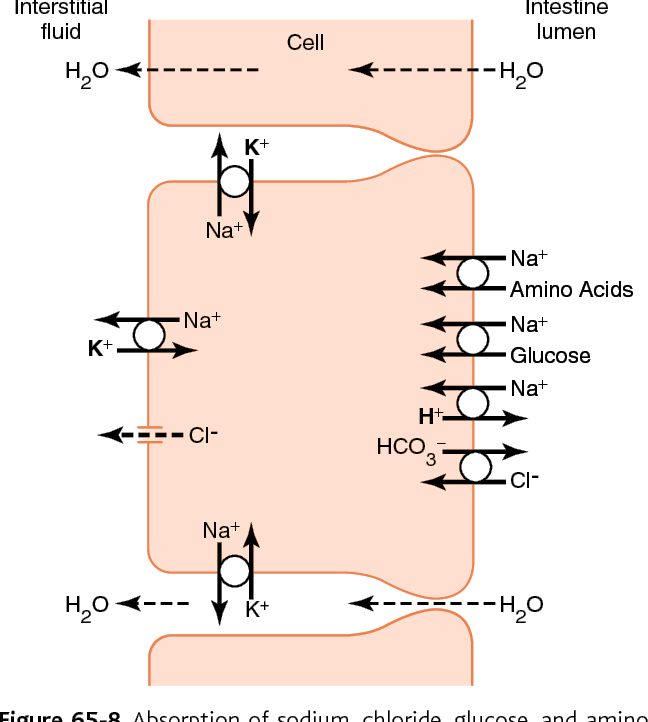 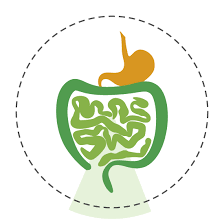 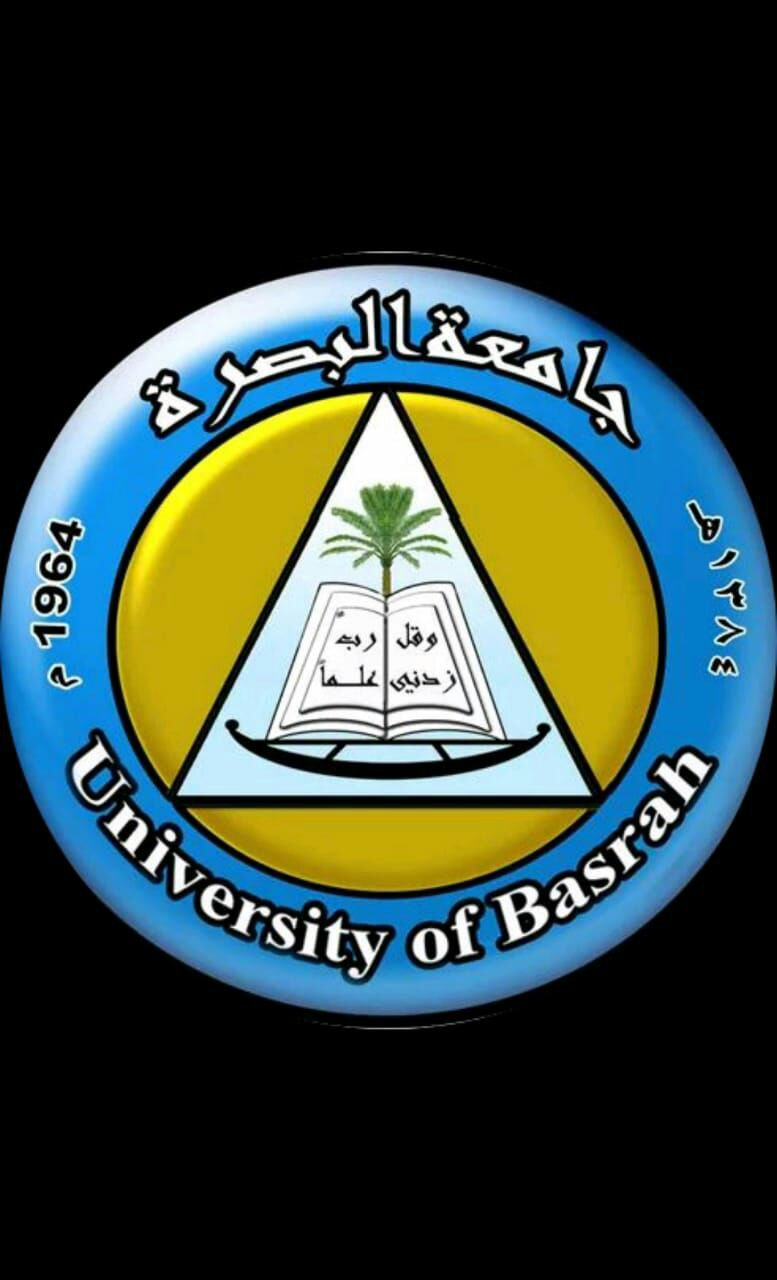 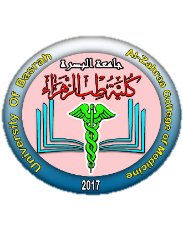 Ministry of higher Education                                     and Scientific Research
University of Basrah                Al-zahraa medical college
Electrolytes:
Most ions are actively absorbed throughout the small intestine
Na+ is coupled to absorption of glucose and amino acids (cotransport)
Cl¯ is actively transported into cells, and exchange for HCO3¯.
Ca++ absorption is regulated by blood Ca++ levels and Vit. D ( Vit. D is a required cofactor for Ca++ absorption).
Iron is transported into the cells and bound to ferritin. Main absorption site is duodenum.
LO3
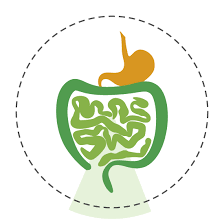 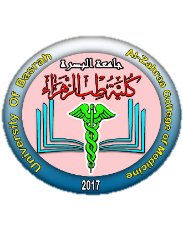 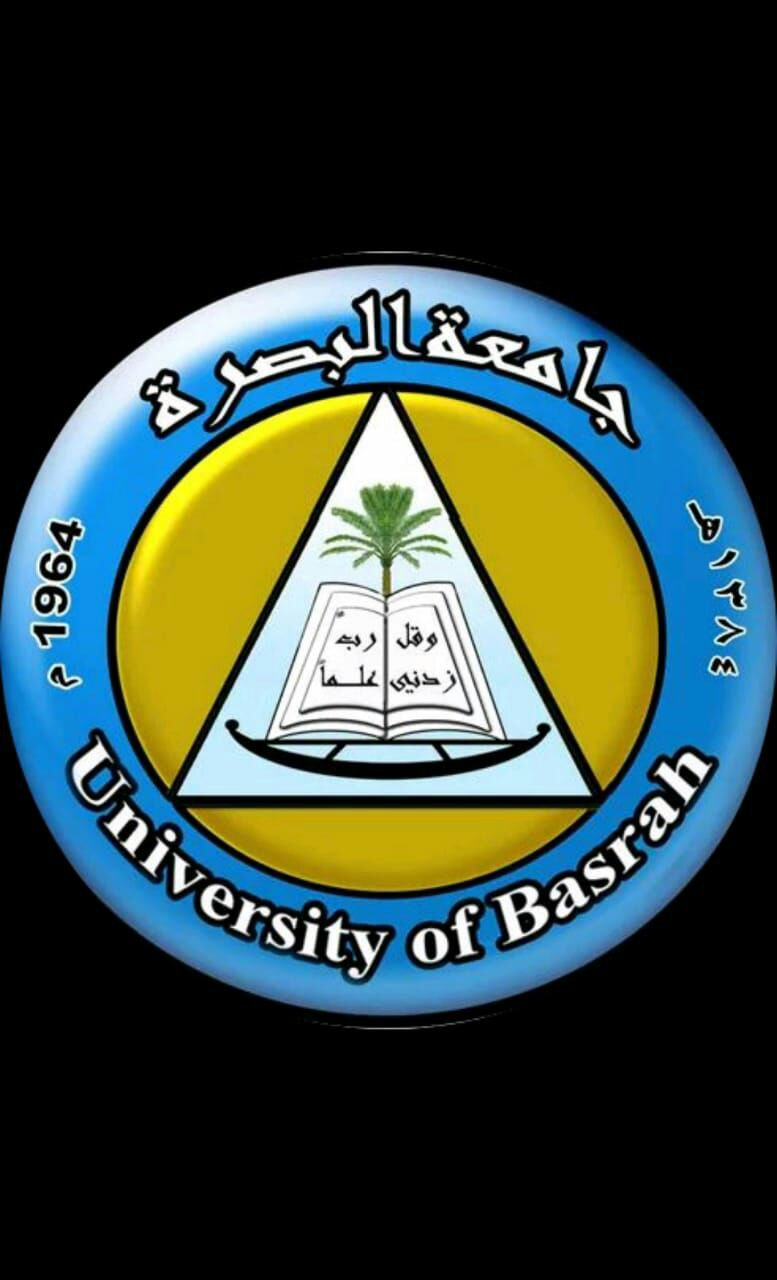 Ministry of higher Education                                     and Scientific Research
University of Basrah                Al-zahraa medical college
LO3
B12 (Cobalamine) absorption
Increase need???
Pernicious anemia???
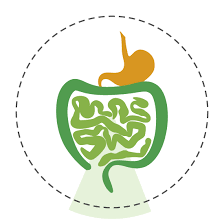 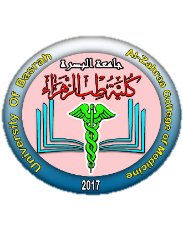 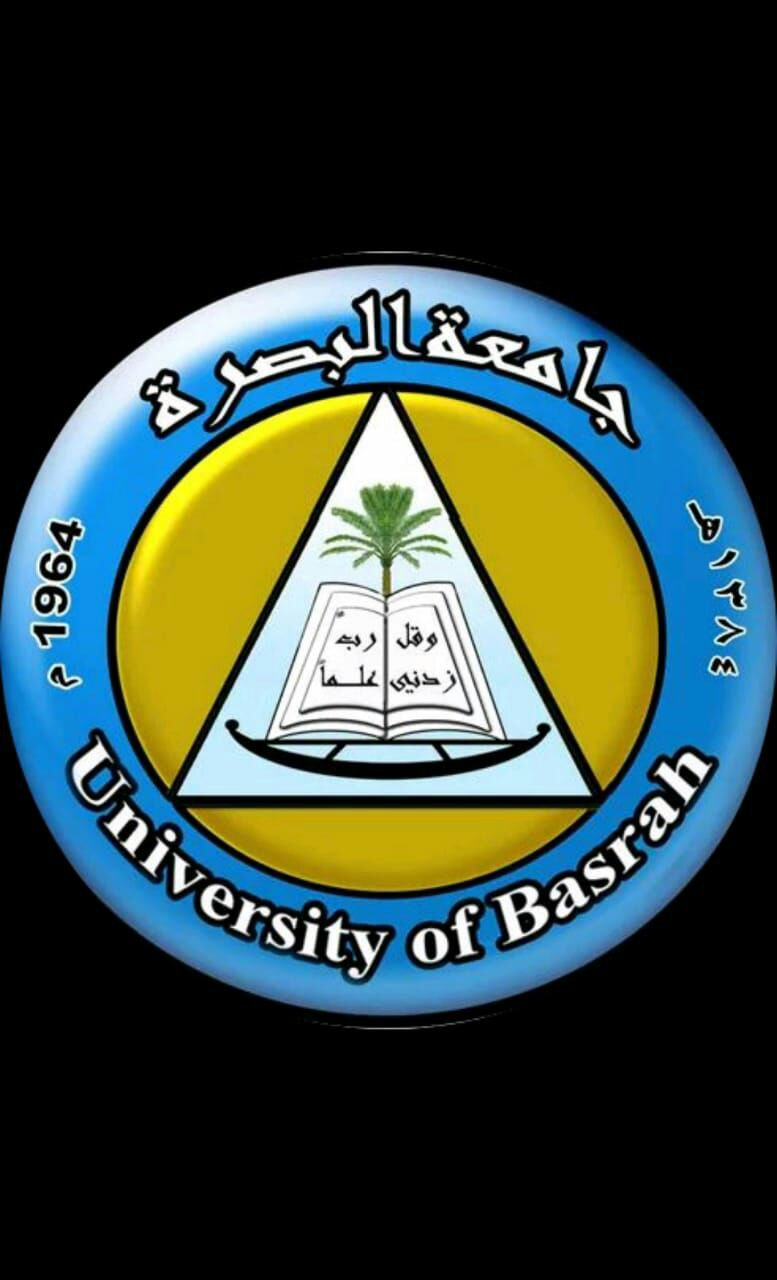 Ministry of higher Education                                     and Scientific Research
University of Basrah                Al-zahraa medical college
LO4
The basis of oral rehydration therapy
Oral rehydration therapy (ORT)
 Is fluid replacement used to prevent and treat dehydration, especially that due to diarrhea.
It involves drinking water with modest amounts of sugar and salts, specifically sodium and potassium. 
ORT can also be given by a nasogastric tube.
Zinc supplement????
Played an important role in reducing the number of deaths in children under the age of five
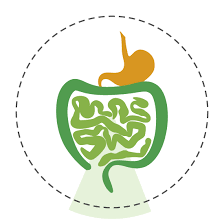 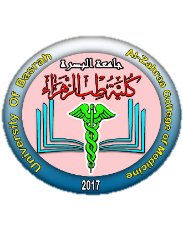 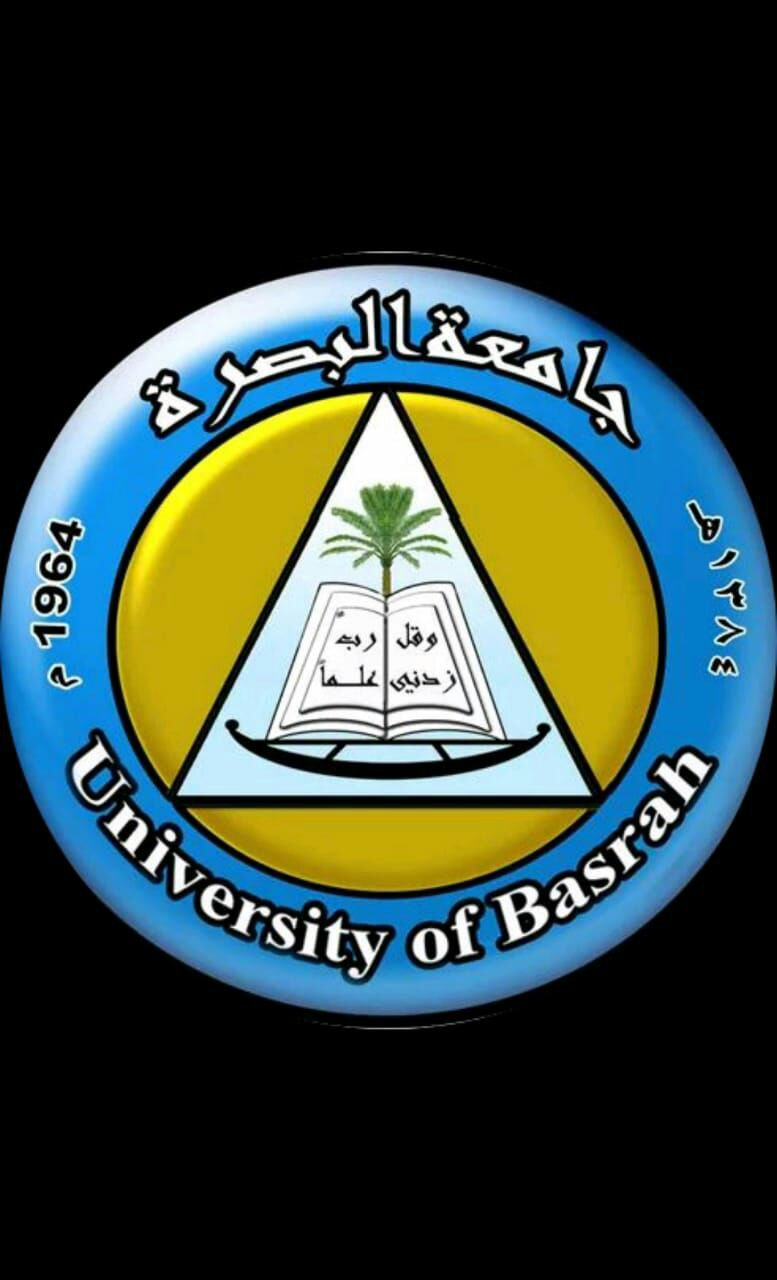 Ministry of higher Education                                     and Scientific Research
University of Basrah                Al-zahraa medical college
LO4
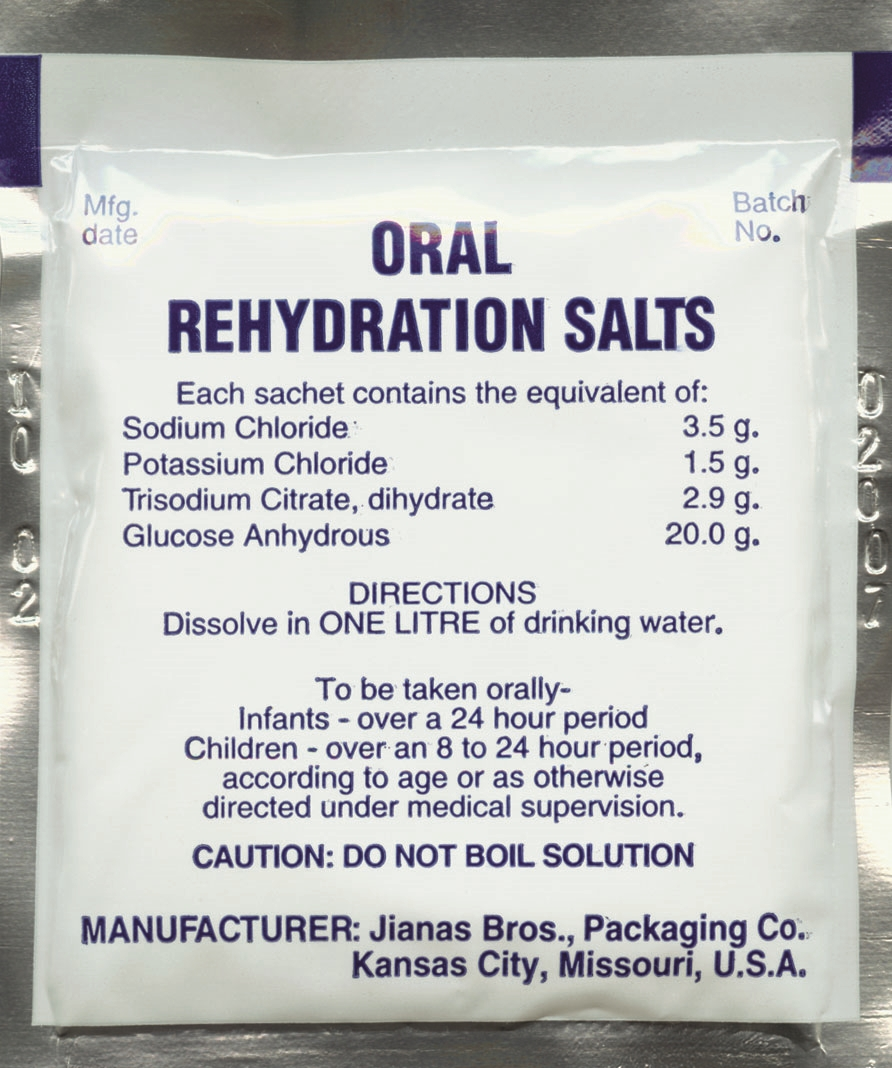 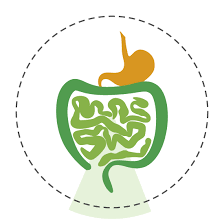 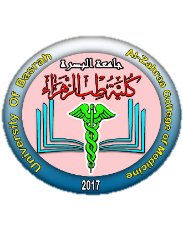 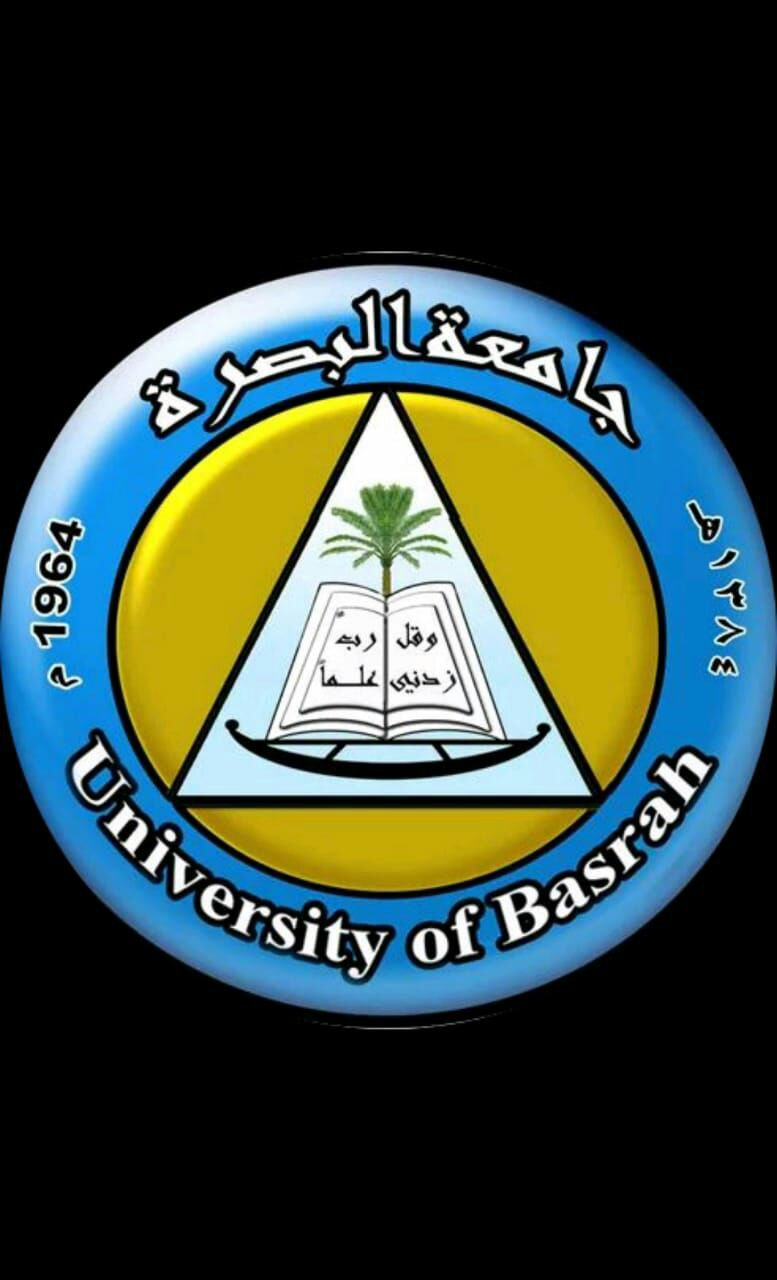 Ministry of higher Education                                     and Scientific Research
University of Basrah                Al-zahraa medical college
Physiological basis of ORT
LO4
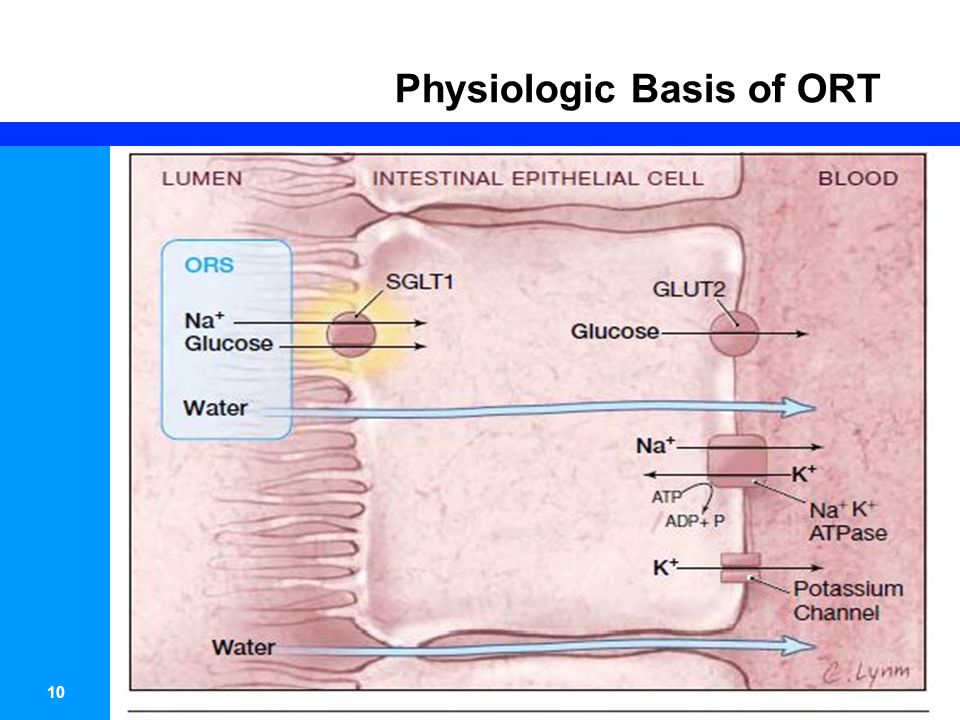 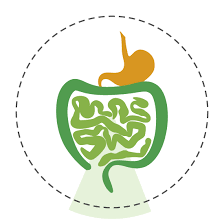 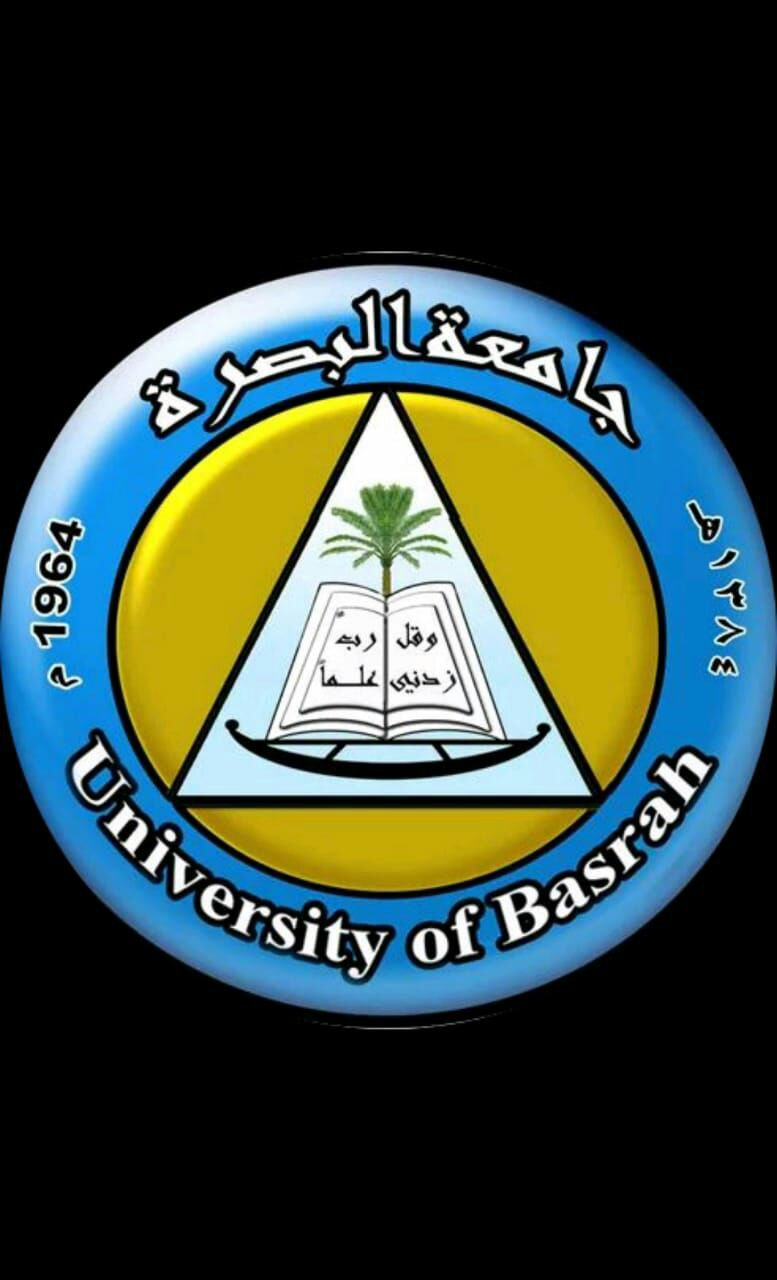 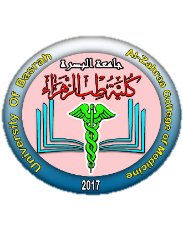 Ministry of higher Education                                     and Scientific Research
University of Basrah                Al-zahraa medical college
LO5
Motility Patterns of the Small Intestine:
1- Segmentation:
Moves the chyme back and forth and squeezed against the brush border.
Does not force chyme through the tract. 
The duodenum is where the most rapid segmentation occurs. 
In the ileum, segmentations rhythm is much less.
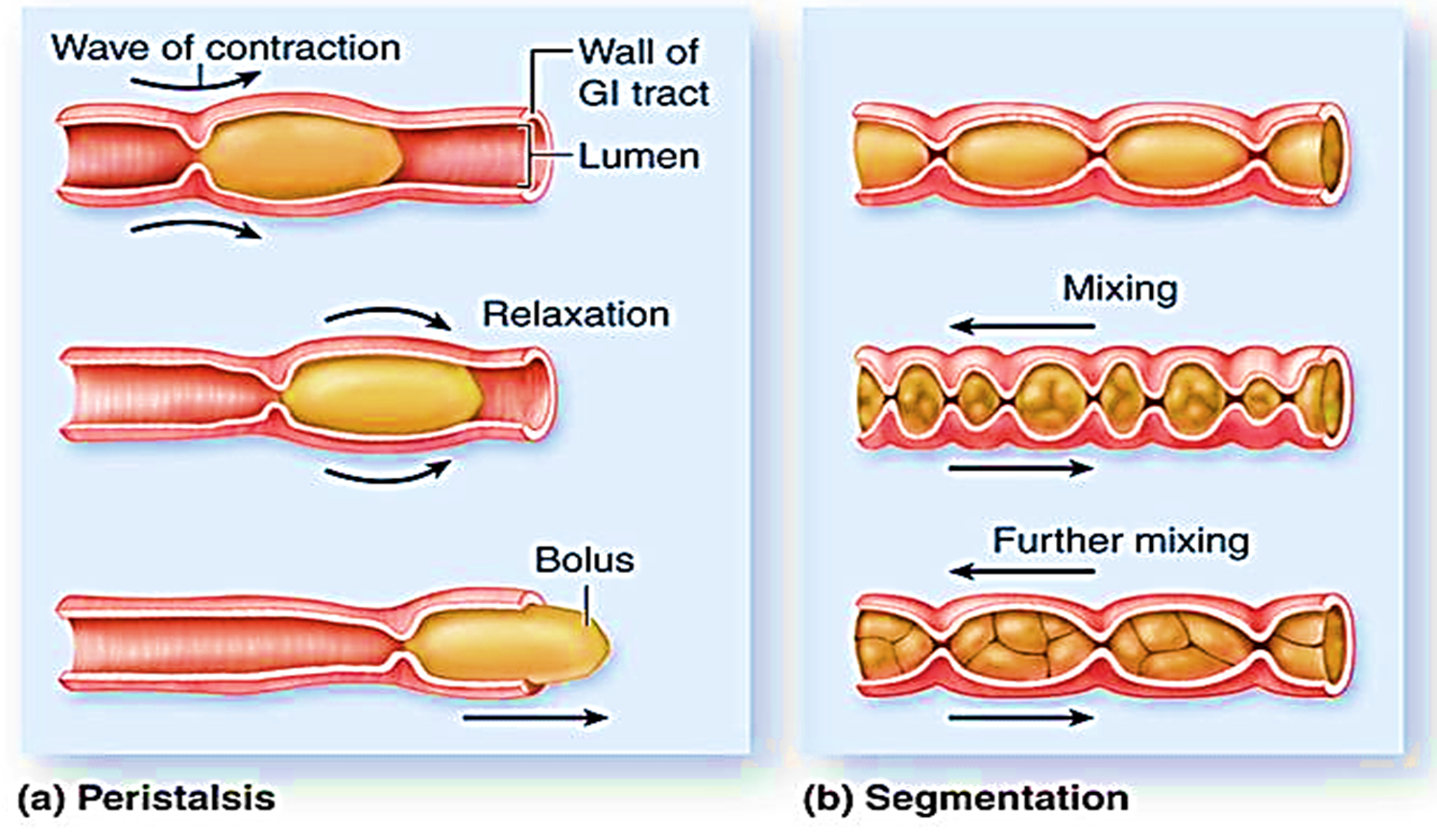 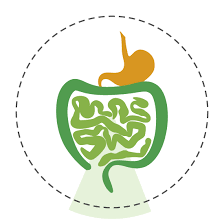 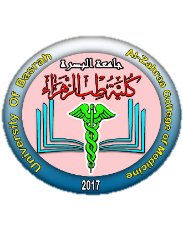 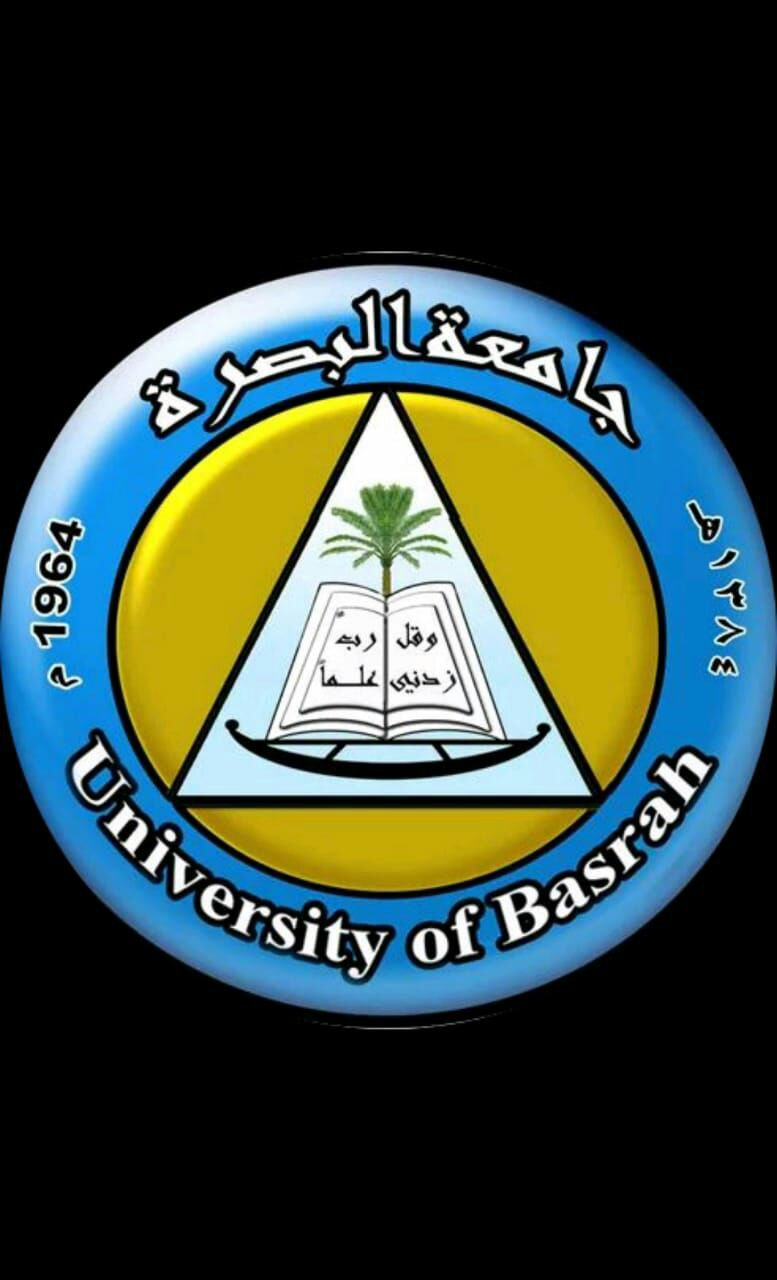 Ministry of higher Education                                     and Scientific Research
University of Basrah                Al-zahraa medical college
LO5
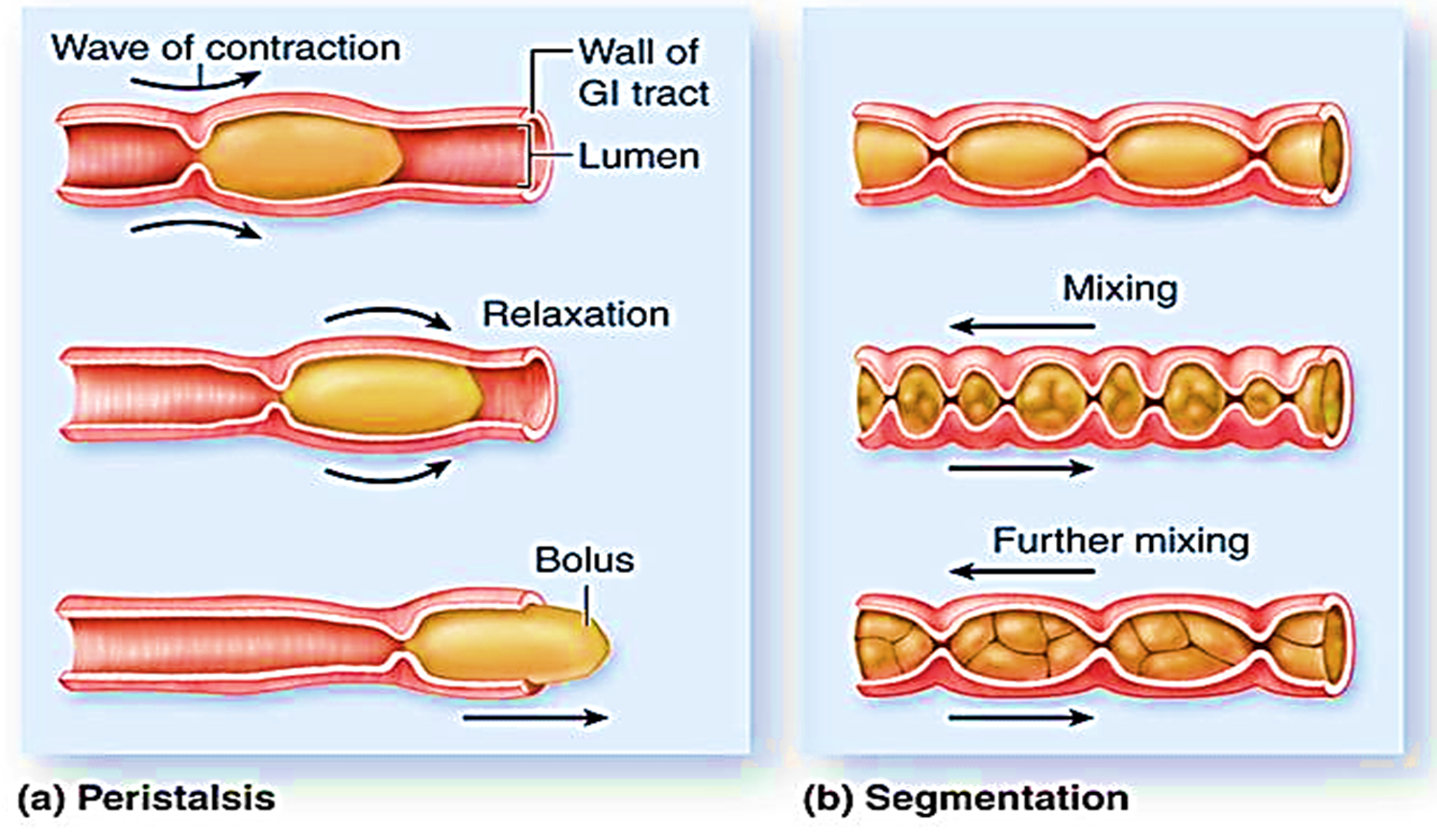 2- Peristalsis:
Also called migrating motility complex.
The hormone motilin initiates peristalsis in the duodenum, force chyme through a short section and then stop. 
The next contraction begins a little bit farther down than the first, forces chyme a bit farther.
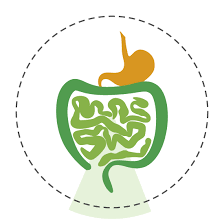 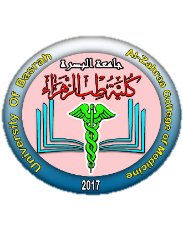 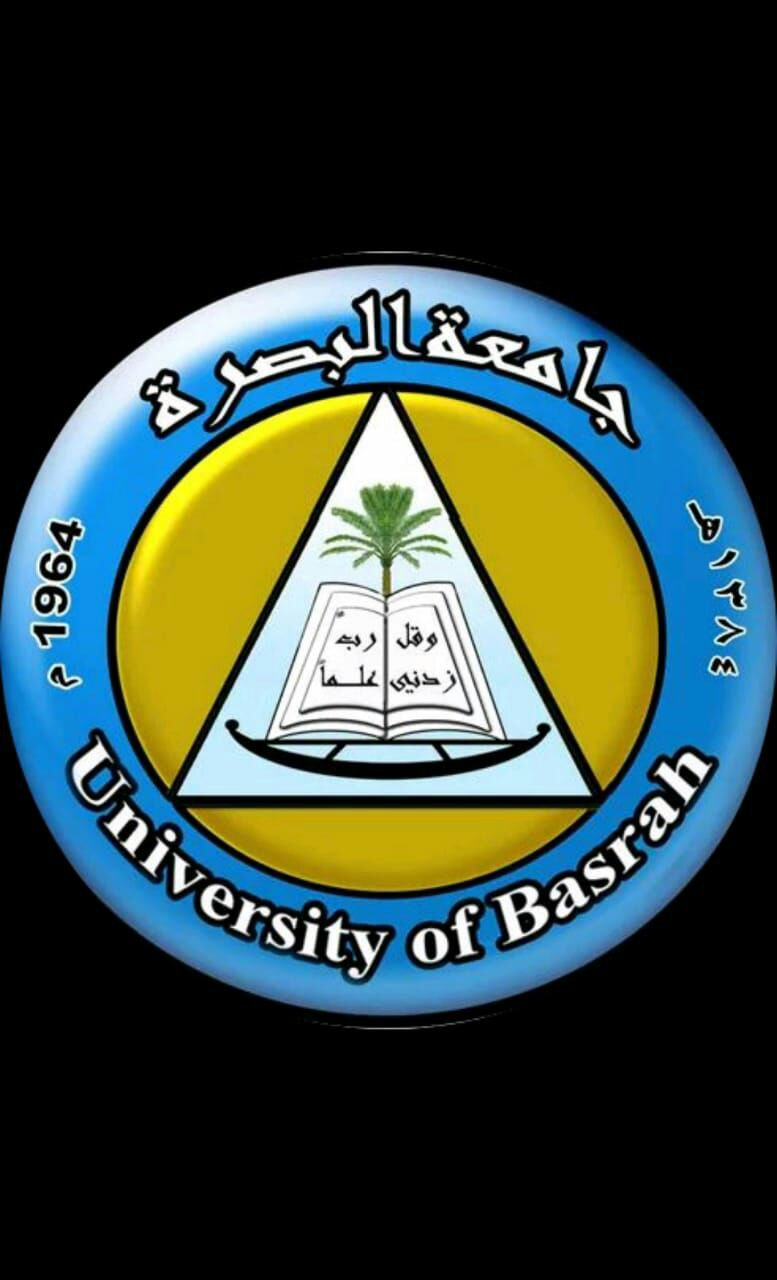 Ministry of higher Education                                     and Scientific Research
University of Basrah                Al-zahraa medical college
LO5
Ileocecal valve:
Relaxed by neural impulses (gastroileal reflex) and hormonal impulses by hormon (gastrin).
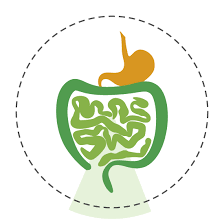 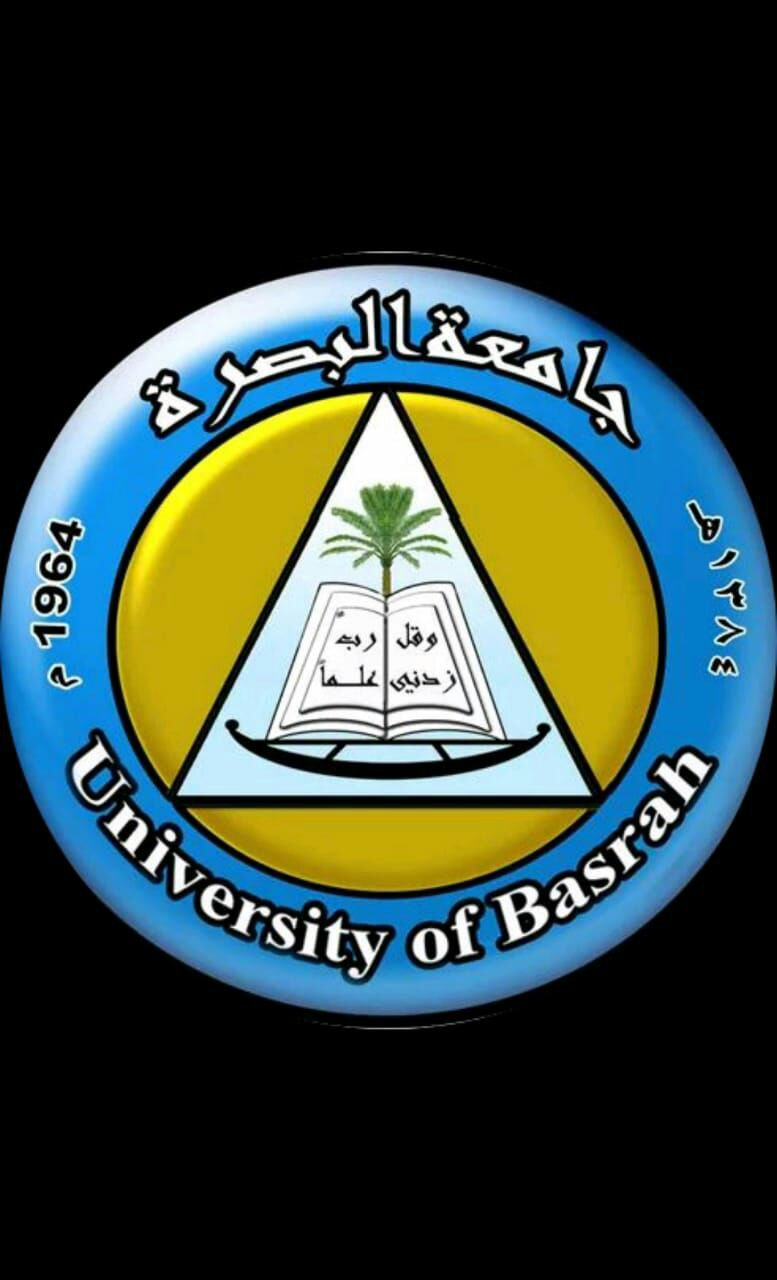 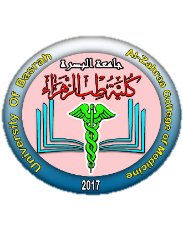 Ministry of higher Education                                     and Scientific Research
University of Basrah                Al-zahraa medical college
Functions of large intestine:
1- To finish absorption of nutrients and water.
2- Synthesize certain vitamins (K, B complex).
3- Form, storage and eliminate feces from the body.
LO6
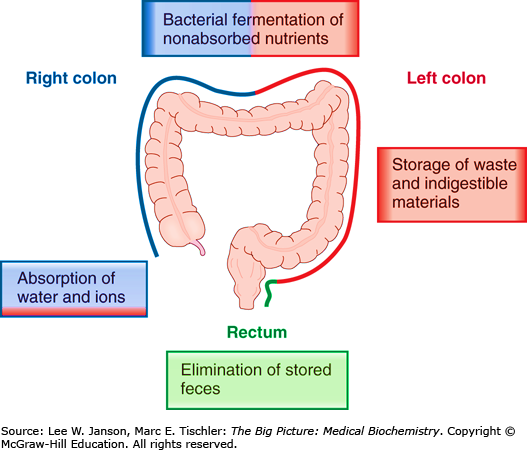 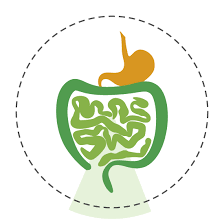 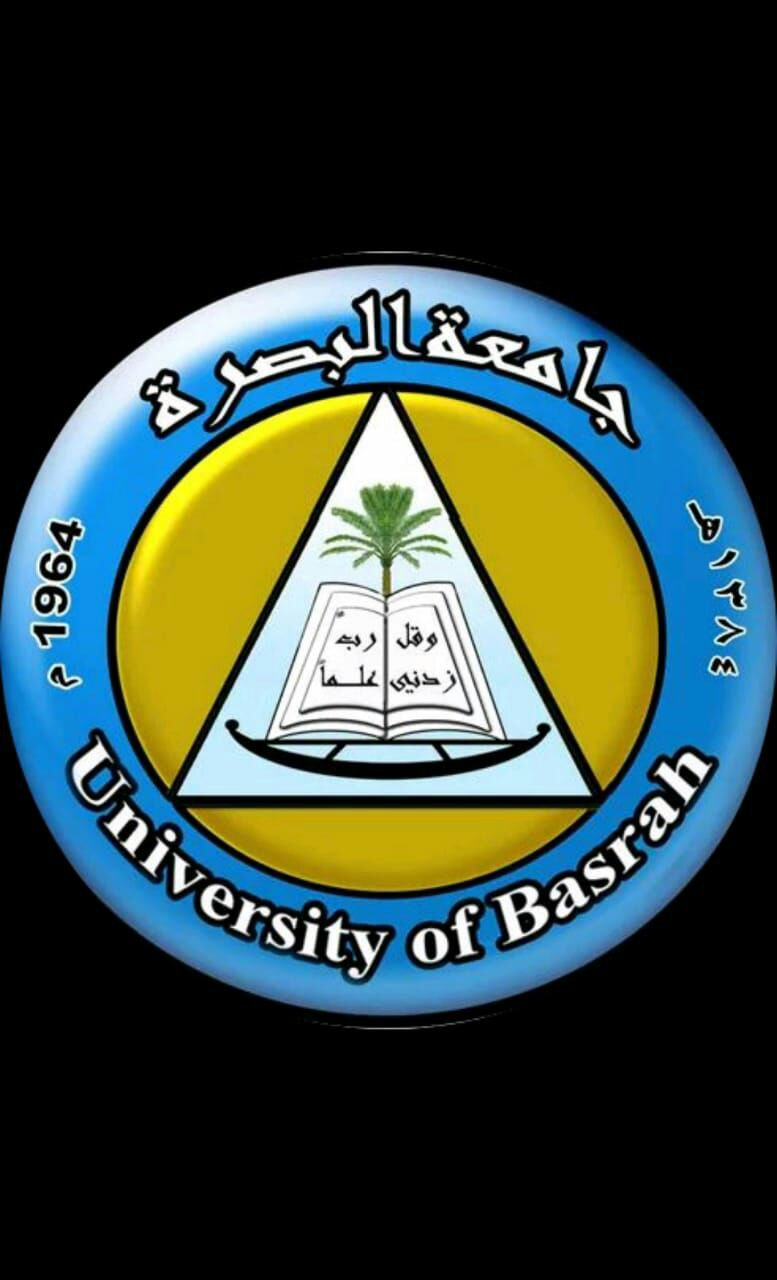 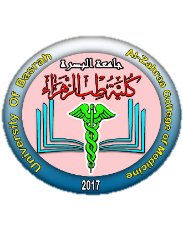 Ministry of higher Education                                     and Scientific Research
University of Basrah                Al-zahraa medical college
Motility patterns of the colon and rectum
LO7
three types of movements. 
1- Haustral contraction: sluggish segmentation 
Primarily in the transverse and descending colons.
as the circular muscles are more complete than the longitudinal, which have been reduced to the taenia coli.
These movements push and mix the food residue, which helps the large intestine absorb water. 

2- Peristalsis: is slower than in the more proximal portions of the alimentary canal.
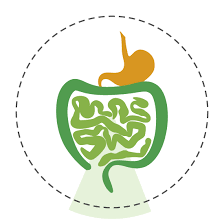 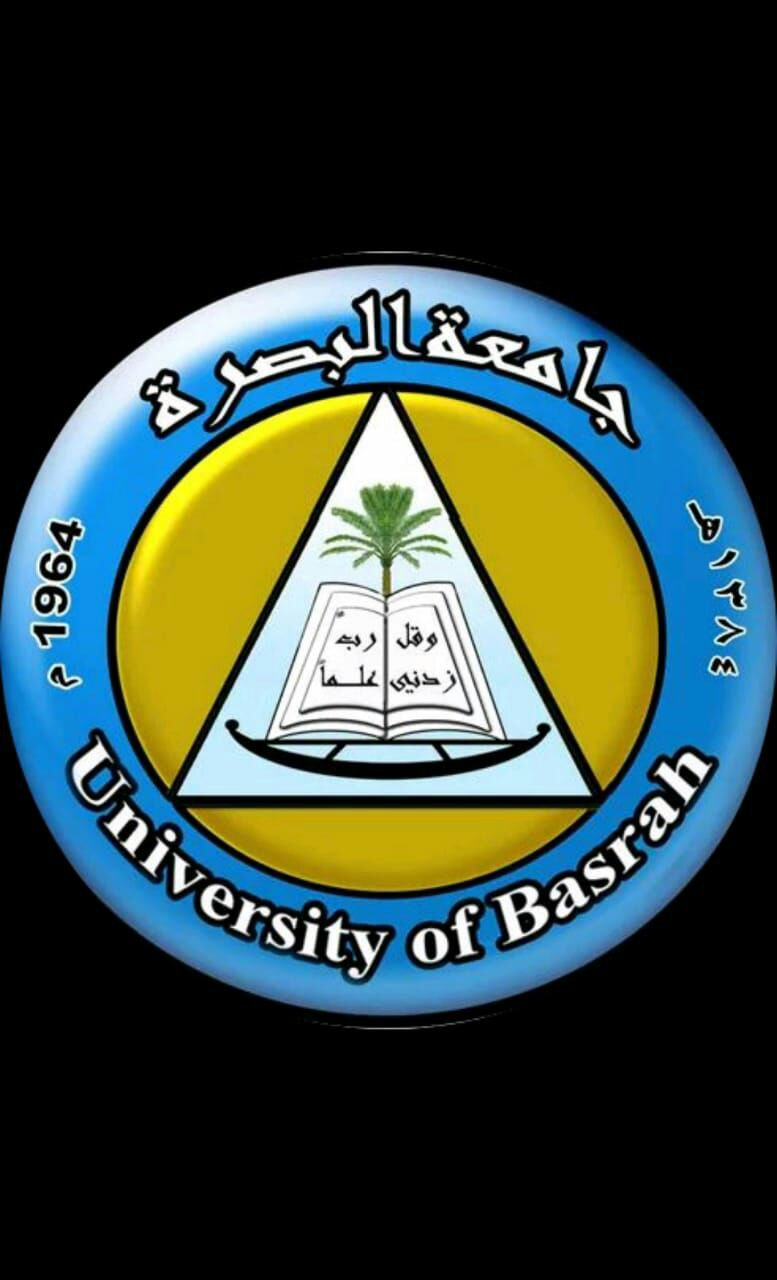 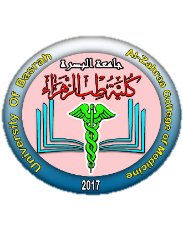 Ministry of higher Education                                     and Scientific Research
University of Basrah                Al-zahraa medical college
3-mass movement: strong waves 
Start midway through the transverse colon and quickly force the contents toward the rectum. 
Usually occur Once or twice a day.
Forces faeces rapidly into the rectum which is normally empty. The resulting distension produces the urge to defaecate.
LO7
Distension in the stomach and the chyme in the small intestine provoke the gastrocolic reflex, which increases colonic motility, including mass movements.
Fibers in the diet both softens the stool and increases the power of colonic contractions.
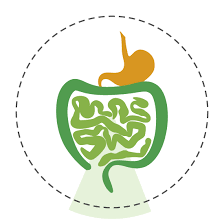 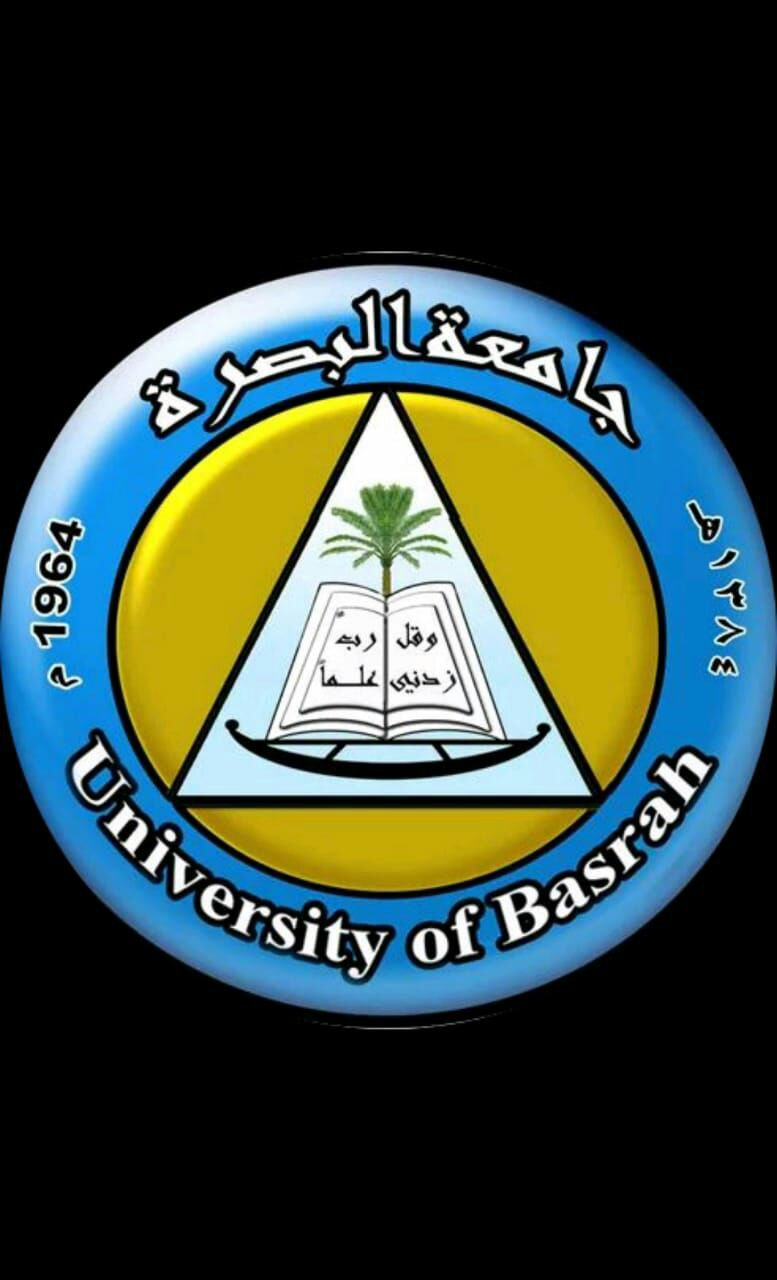 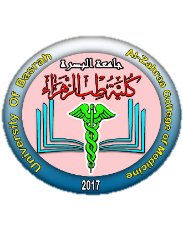 Ministry of higher Education                                     and Scientific Research
University of Basrah                Al-zahraa medical college
LO8
Mechanisms of Defecation
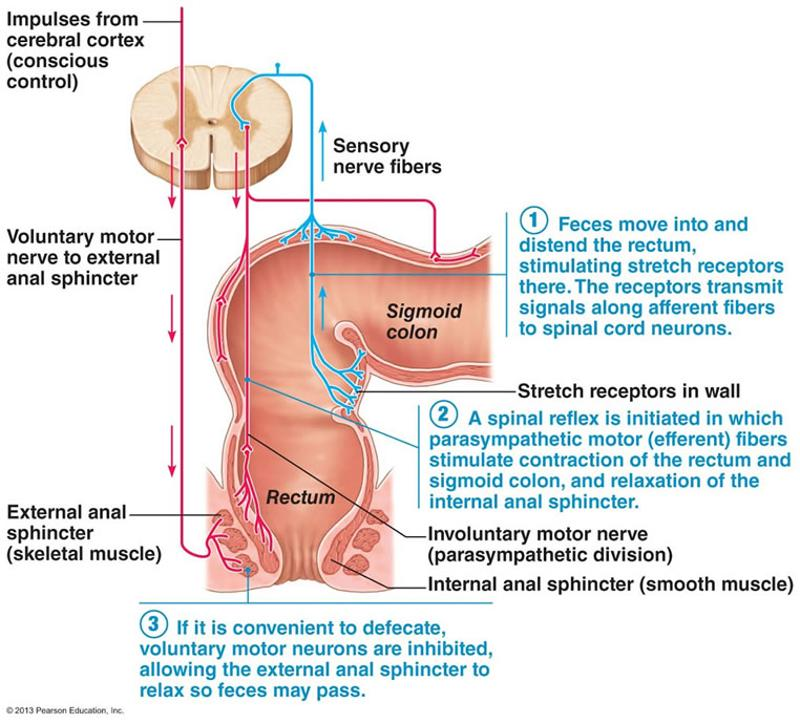 Pudendal nerve
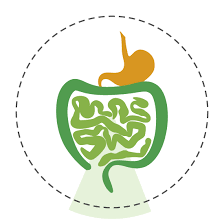 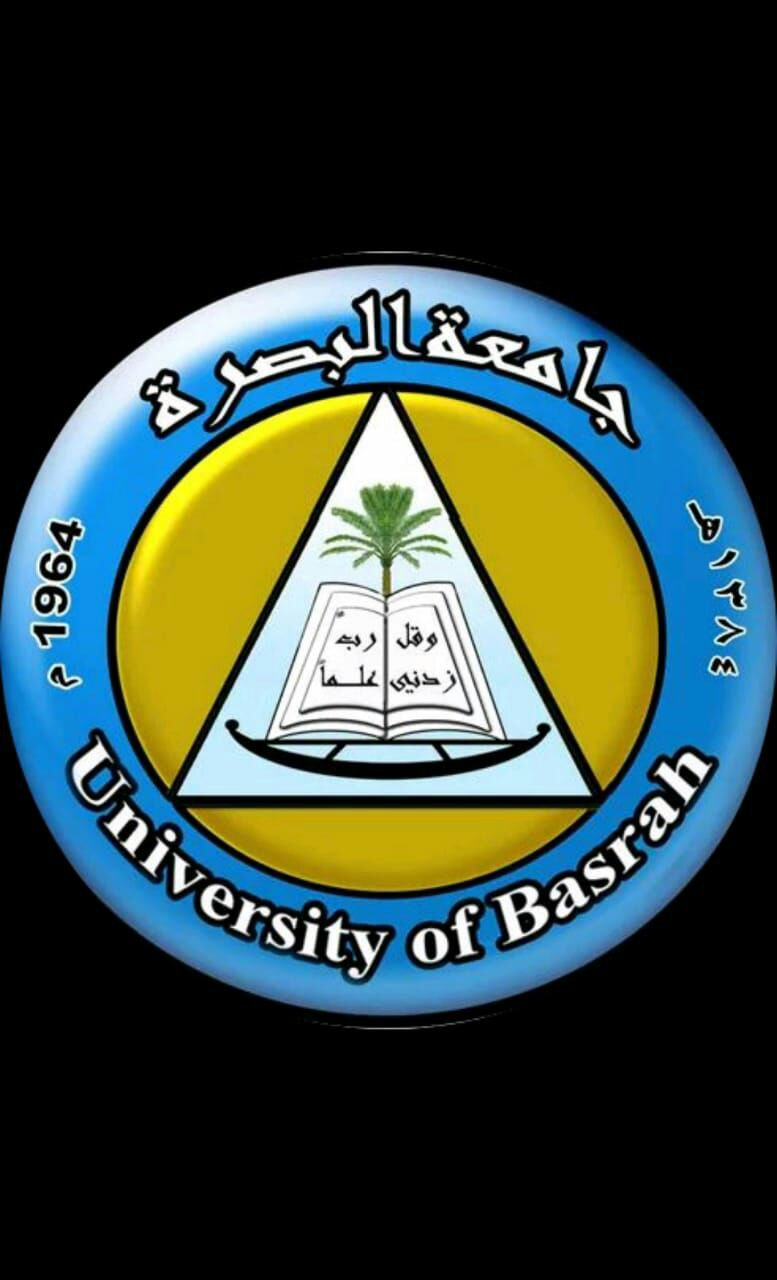 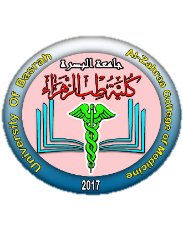 Ministry of higher Education                                     and Scientific Research
University of Basrah                Al-zahraa medical college
LO8
Feces are eliminated through contractions of the      rectal muscles. 

This process is helped by a voluntary procedure called Valsalva’s maneuver?? 
Increase intra-abdominal pressure by contracting the diaphragm and abdominal wall muscles, and closing the glottis.
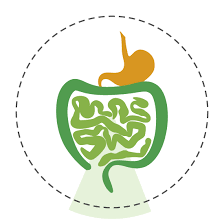 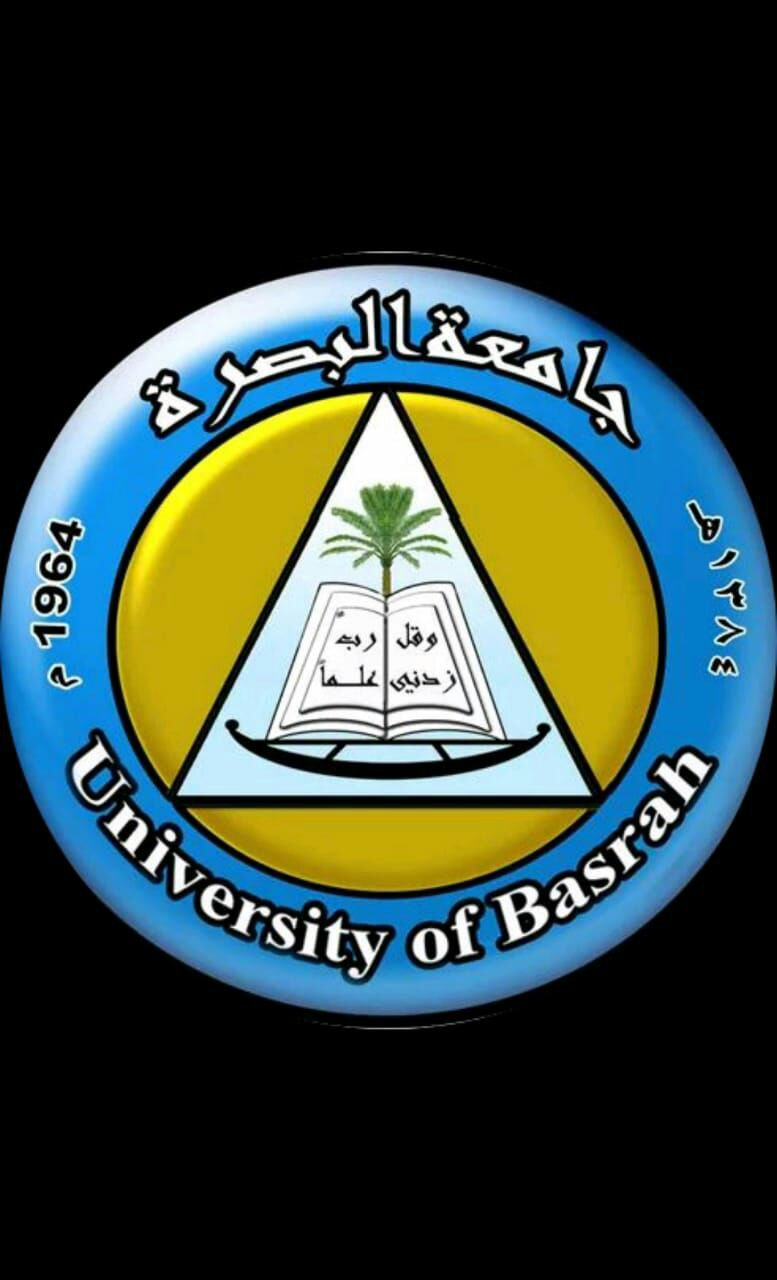 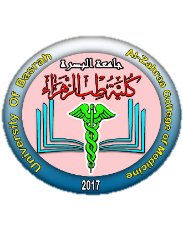 Ministry of higher Education                                     and Scientific Research
University of Basrah                Al-zahraa medical college
LO8
If defecation is not initiated voluntarily, sacral reflexes will eventually trigger it involuntarily as rectal pressure rises.
The number of bowel movements varies greatly between individuals, ranging from 2-3 per day to 
3 - 4 per week.
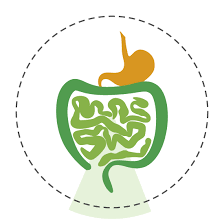 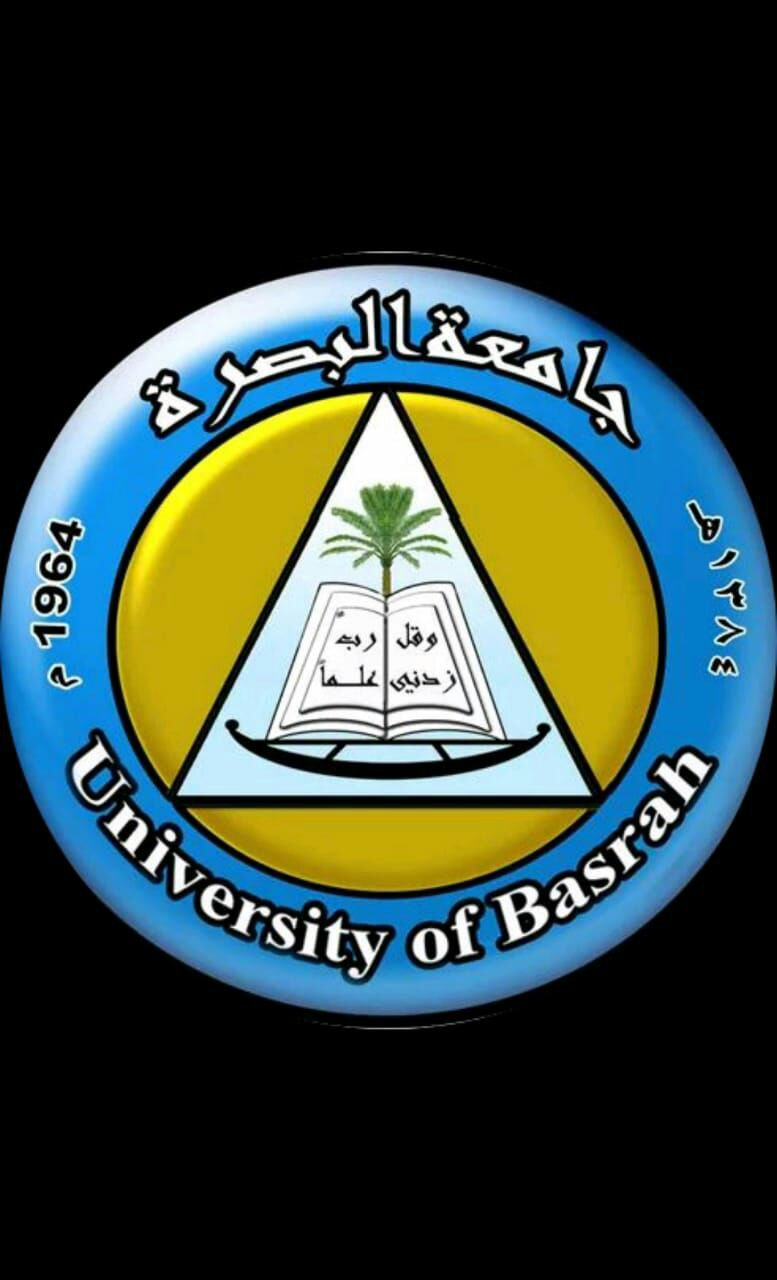 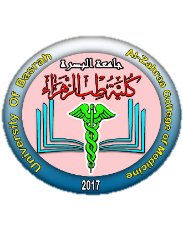 Ministry of higher Education                                     and Scientific Research
University of Basrah                Al-zahraa medical college
THANK YOU
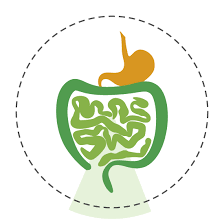